Digestive System
Two groups of organs
 
gastrointestinal or GI tract

Extends from _

____________________________________ and _________________________________________

Mouth, pharynx, esophagus, stomach, small intestine, and large intestine
Digestive System
2. Accessory digestive organs

 

Digestive glands
Figure 23.1  Alimentary canal and related accessory digestive organs.
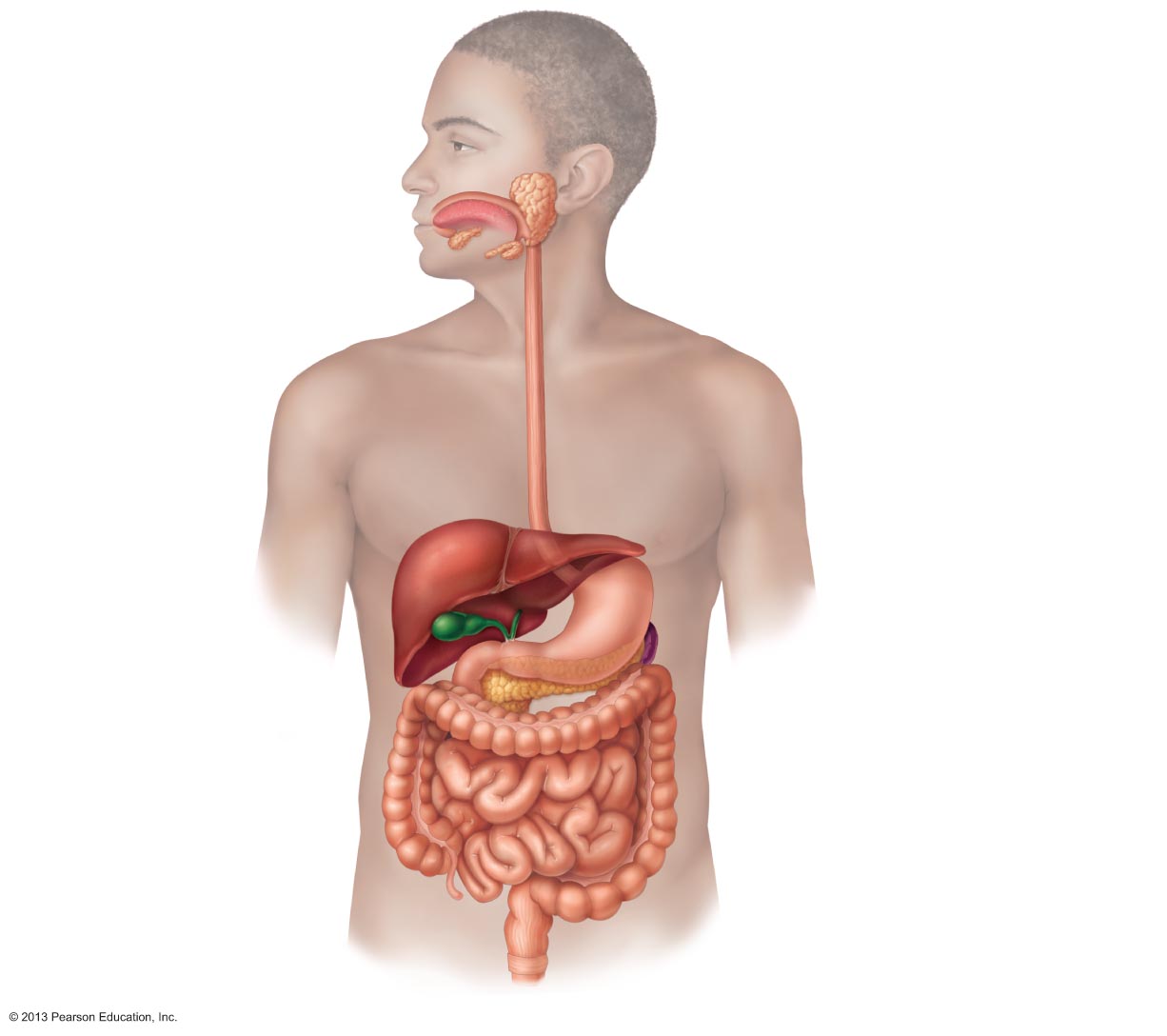 Mouth (oral cavity)
Salivary
glands*
Tongue*
Pharynx
Esophagus
Stomach
Pancreas*
Liver*
Gallbladder*
Small
intestine
Large
intestine
Anus
Anal canal
Digestive Processes
Six essential activities
 

Propulsion

 

Digestion
GI Tract Regulatory Mechanisms
Mechanoreceptors and chemoreceptors 
Respond to 
  
changes in osmolarity 
pH
 
end products of digestion

Initiate reflexes that
Activate or inhibit digestive glands 
Stimulate ______________________________________ to mix and move lumen contents
GI Tract Regulatory Mechanisms
Intrinsic and extrinsic controls
 
enteric nerve plexuses (_______________________) respond to stimuli in GI tract

Long reflexes 
respond to stimuli inside or outside GI tract
involve ________________________________ and autonomic nerves
Peritoneum and Peritoneal Cavity
serous membrane of abdominal cavity

 
external surface of most digestive organs
Parietal peritoneum 
lines _

Peritoneal cavity
Between two peritoneums
Fluid ____________________________________ mobile organs
Peritoneum and Peritoneal Cavity
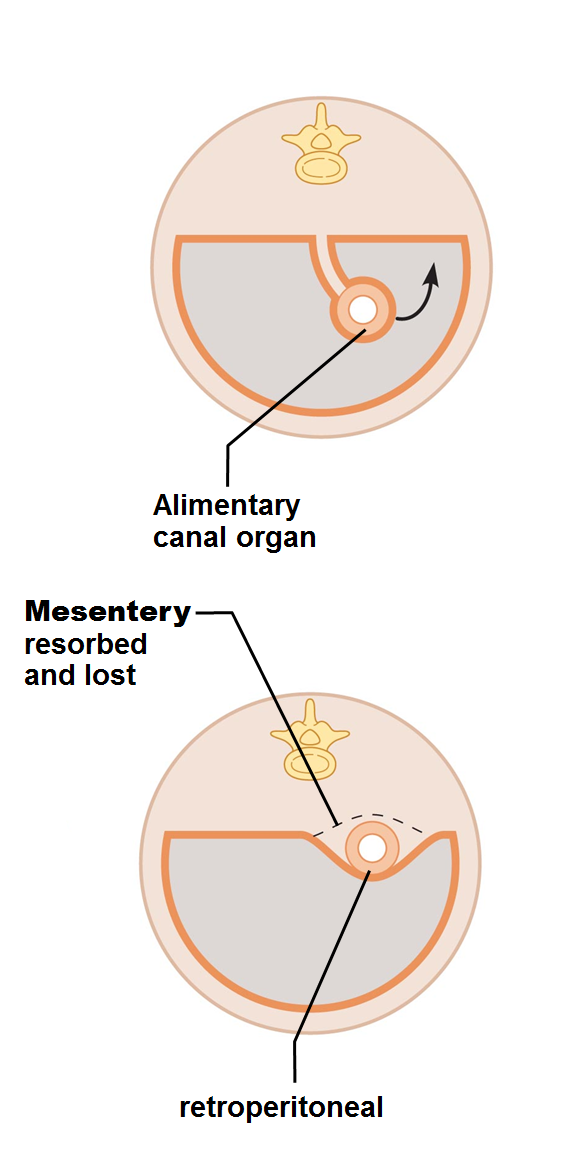 Routes for blood vessels, lymphatics, and nerves
Holds organs in place; _

Intraperitoneal (peritoneal) organs surrounded by peritoneum

Retroperitoneal organs _
Homeostatic Imbalance
Inflammation of peritoneum
Caused by 
 
 
ruptured appendix

Peritoneal coverings _

Dangerous and lethal if widespread
Treated with debris removal and antibiotics
Histology of the Alimentary Canal
Four basic layers (tunics)
 

 

Muscularis externa

Serosa
Figure 23.6  Basic structure of the alimentary canal.
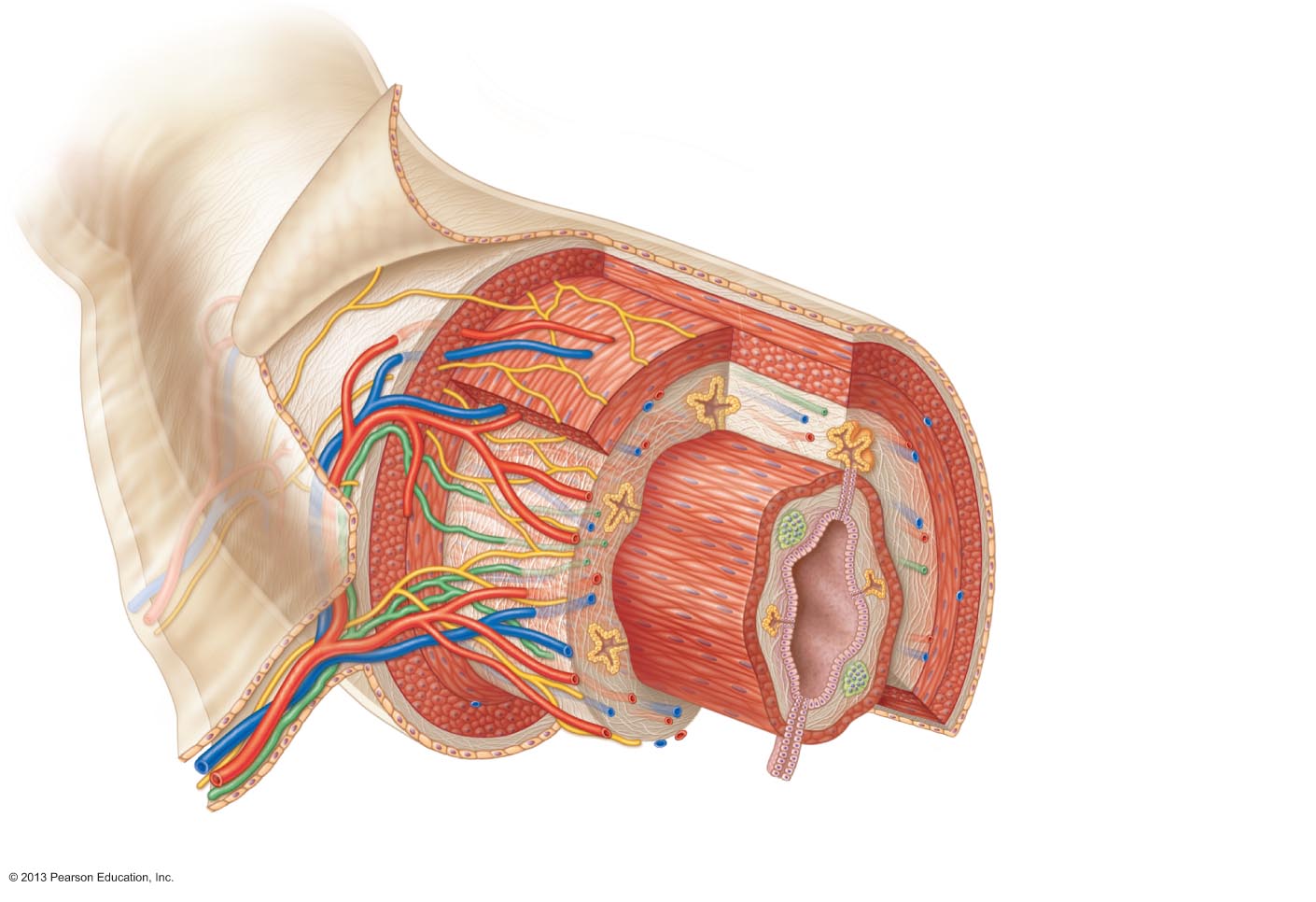 Glands in
submucosa
Mucosa
Epithelium
Lamina propria
Muscularis
  mucosae
Submucosa
Muscularis externa
Longitudinal muscle
Circular muscle
Serosa
Lumen
Gland in mucosa
Mucosa-associated
lymphoid tissue
Mesentery
Mucosa
Lines _

Functions 
Secretes 
 
digestive enzymes
H 
 
Protects against infectious disease

Three sublayers: 
 
 
muscularis mucosae
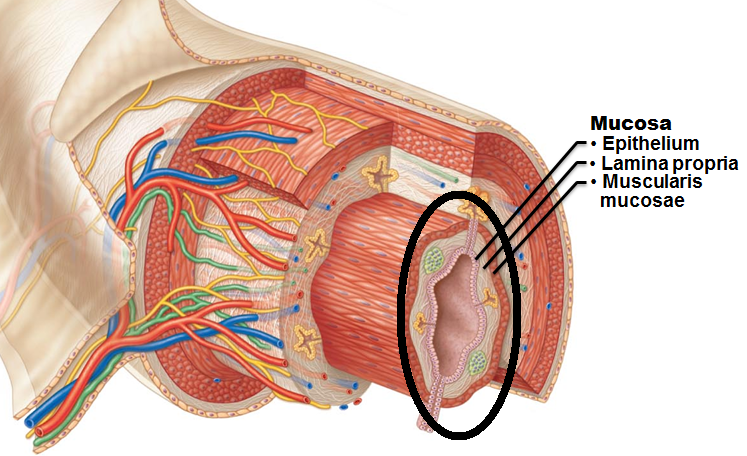 Mucosa
Epithelium
Simple columnar epithelium and mucus-secreting cells (most of tract)
 
Protects digestive organs from enzymes
 

May secrete enzymes and hormones 
in stomach and small intestine
Mucosa
Loose areolar connective tissue

Capillaries for nourishment and absorption 

 
Defend against microorganisms

_______________________________________: smooth muscle  local movements of mucosa
Submucosa
Submucosa
Areolar connective tissue
Blood and ______________________________________, and submucosal nerve plexus
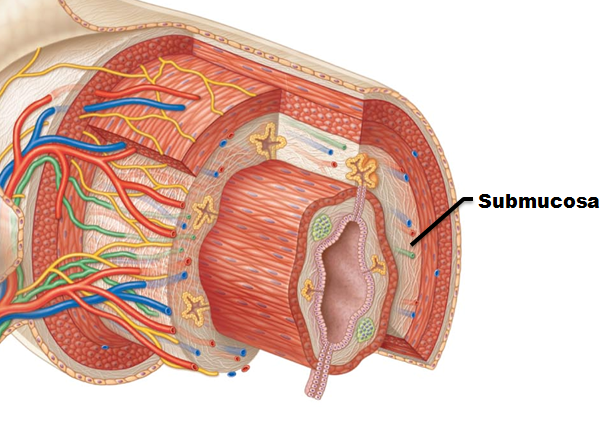 Muscularis Externa
Muscularis externa
Responsible for _

Inner circular and outer longitudinal layers
Circular layer thickens in some areas   

Myenteric nerve plexus _
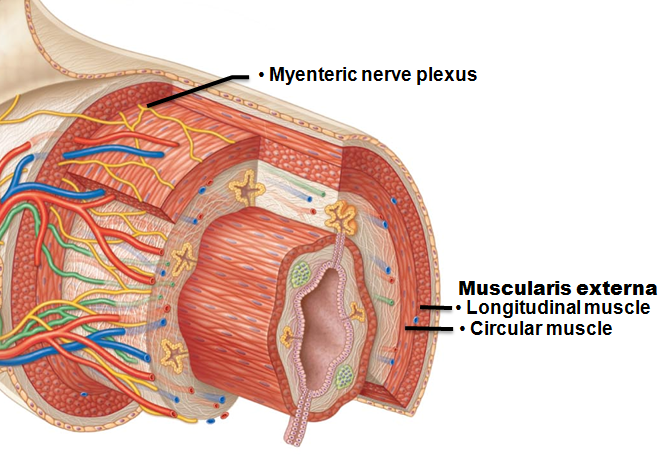 Serosa
Areolar connective tissue covered with mesothelium in most organs

Replaced by __________________________ in esophagus 

Retroperitoneal organs have both an adventitia and serosa
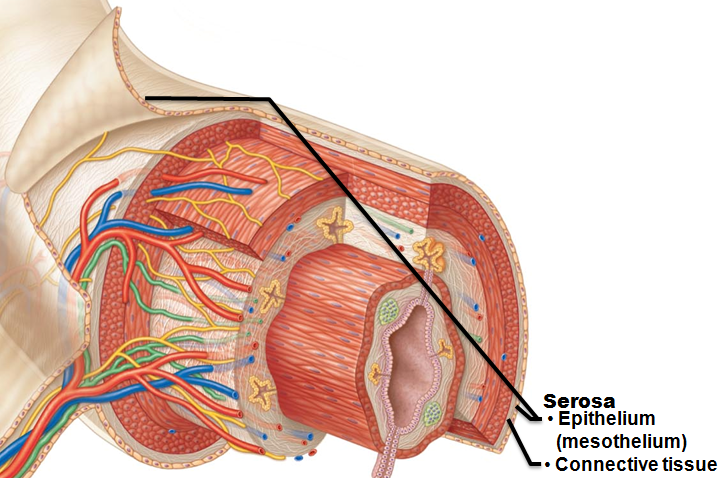 Enteric Nervous System
Intrinsic nerve supply of alimentary canal 
  

Major nerve supply to GI tract wall; control motility
 
Regulates _____________________________________________ in the mucosa

_______________________________________ nerve plexus
Controls GI tract motility
Enteric Nervous System
Linked to ________________________ via afferent visceral fibers 

Long ANS fibers synapse with enteric plexuses

Sympathetic impulses ________________________ digestive activities

Parasympathetic impulses _________________________ digestive activities
Functional Anatomy: Mouth
Oral (buccal) cavity
Bounded by 
 
Cheeks 
 
Tongue   

Oral orifice _

Lined with stratified squamous epithelium
Figure 23.7a  Anatomy of the oral cavity (mouth).
Soft
palate
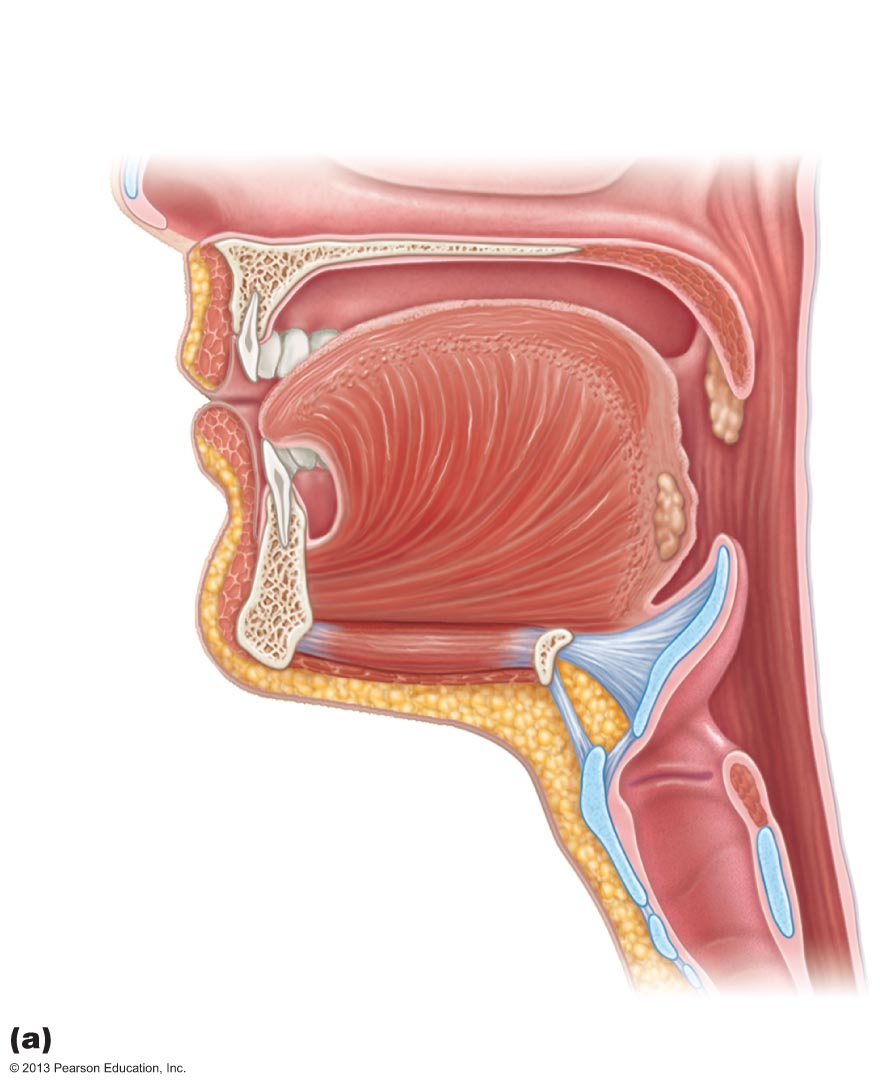 Uvula
Hard
palate
Oral cavity
Palatine
tonsil
Tongue
Oropharynx
Lingual tonsil
Epiglottis
Hyoid bone
Laryngopharynx
Esophagus
Trachea
Sagittal section of the oral cavity and pharynx
Lips and Cheeks
Contain ___________________________________ and buccinator muscles
 
recess internal to lips (labia) and cheeks, external to teeth and gums 
Oral cavity proper 
lies within teeth and gums
 
median attachment of each lip to gum
Figure 23.7b  Anatomy of the oral cavity (mouth).
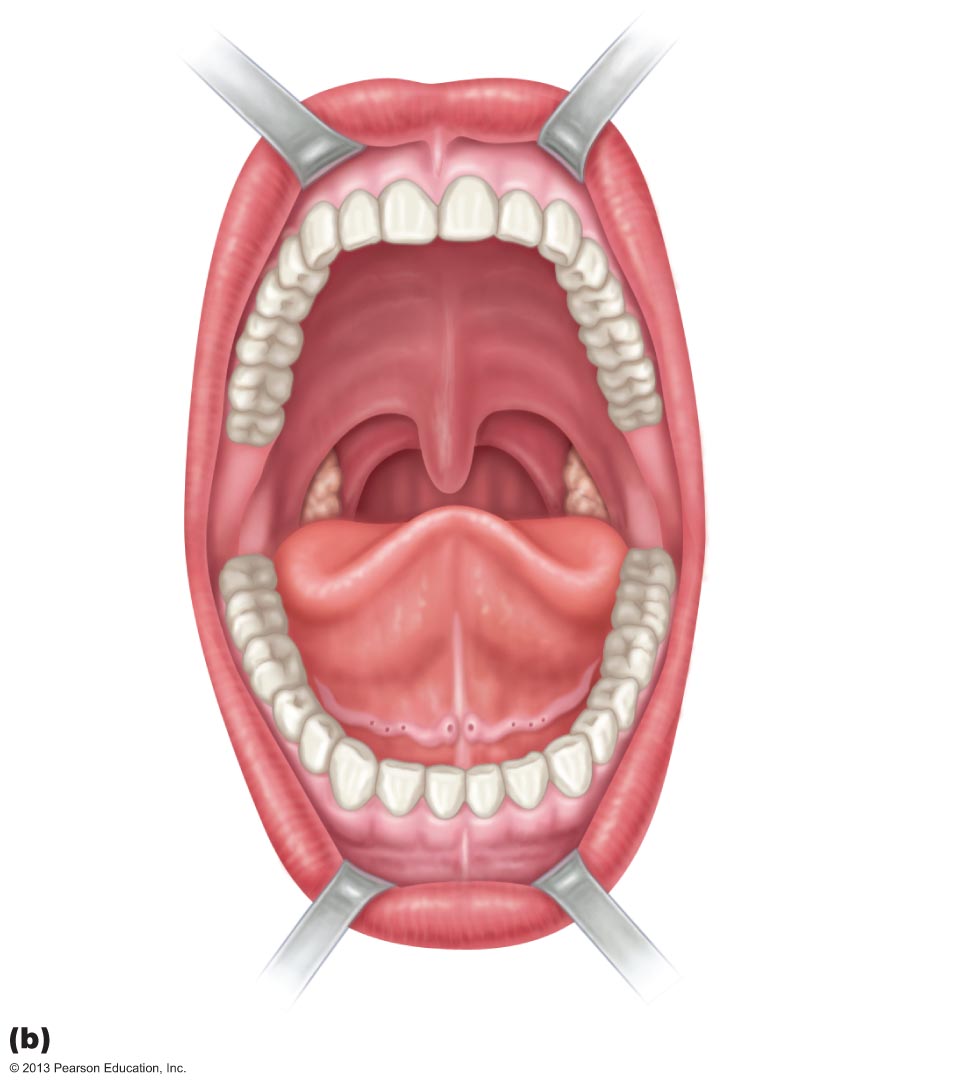 Upper lip
Gingivae 
(gums)
Superior
labial
frenulum
Palatine
raphe
Palatoglossal
arch
Hard
palate
Palatopharyngeal
arch
Soft
palate
Uvula
Posterior wall
of oropharynx
Tongue
Palatine
tonsil
Lingual frenulum
Opening of
Submandibular
duct
Gingivae (gums)
Oral vestibule
Inferior labial
frenulum
Lower lip
Anterior view
Palate
Hard palate 
palatine bones and palatine processes of maxillae

 

Soft palate 
fold formed mostly of skeletal muscle

 

________________________________ projects downward from its free edge
Tongue
Skeletal muscle

Functions include
Repositioning and mixing food during chewing 
 
Initiation of swallowing, speech, and taste

Intrinsic muscles 
 

 
alter tongue's position

 
attachment to floor of mouth
Tongue
Surface bears papillae
 
whitish, give the tongue roughness and provide friction
do not contain taste buds 
 
reddish, scattered over tongue
contain taste buds 
Circumvallate (vallate)
V-shaped row in back of tongue
contain taste buds
Foliate
on lateral aspects of posterior tongue; contain taste buds that function primarily in infants and children
Tongue
Secreted by serous cells beneath foliate and vallate papillae secrete

Fat-digesting enzyme _

_______________________ marks division between
Body 
anterior 2/3 residing in oral cavity
Root 
posterior third residing in oropharynx
Just posterior to vallate papillae
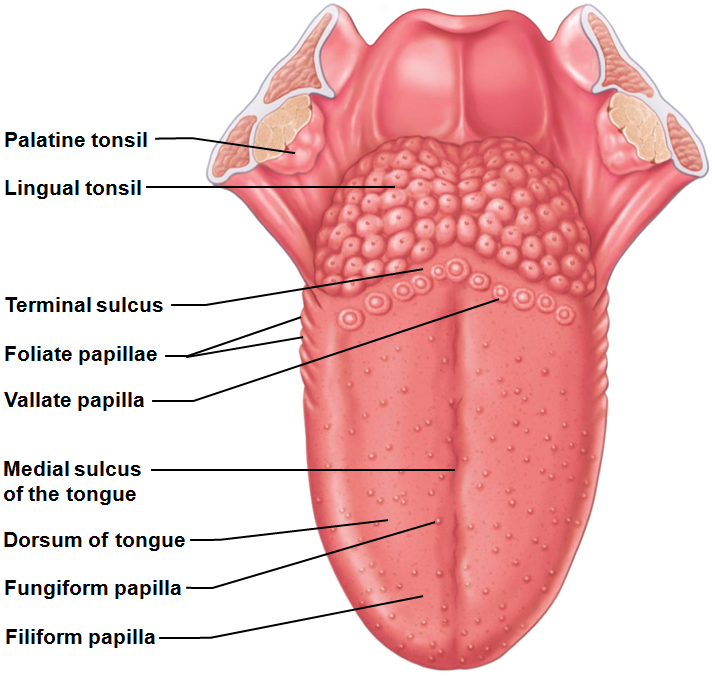 Salivary Glands
Function of saliva
 

Dissolves food chemicals for taste 

Moistens food; _

Begins breakdown of _
Salivary Glands
_____________________________ salivary glands
Produce most saliva;  
Parotid
Submandibular
Sublingual

Intrinsic salivary glands
Scattered _____________________________________; augment slightly
continuously keep mouth _
Salivary Glands
Parotid gland
 
External to masseter muscle 
___________________________________ opens into vestibule next to _
Mumps is inflammation of parotid glands

Submandibular gland 
Medial to body of mandible
Duct opens at base of _
Salivary Glands
Anterior to submandibular gland under tongue
Opens via 10–12 ducts into floor of mouth
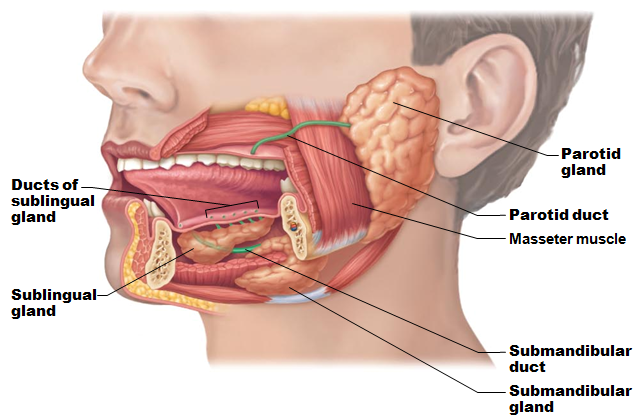 Salivary Glands
Two types of secretory cells

 
Watery, enzymes, ions, bit of mucin

 
Mucus

Parotid gland, submandibular glands are mostly serous
 Sublingual gland is mostly mucous
Composition of Saliva
97–99.5% water, slightly acidic
Electrolytes
Na+, K+, Cl–, PO4 2–, HCO3–
 
 
Mucin
Metabolic _
urea and uric acid
Lysozyme, IgA, defensins, and a cyanide compound protect against microorganismsa
Control of Salivation
Extrinsic salivary glands activated by _________________________________  nervous system when 
Ingested ____________________ stimulates chemoreceptors and mechanoreceptors in mouth 

Salivatory nuclei in brain stem send impulses along parasympathetic fibers in cranial nerves VII and IX

Strong ________________________________ stimulation inhibits salivation and results in dry mouth
Teeth
Tear and grind food for digestion

Primary and permanent dentitions formed by age 21

20 ___________________________________ teeth erupt (6–24 months of age)
 
teeth fall out (6–12 years of age) as permanent teeth develop

32 permanent teeth
All but __________________________________ in by end of adolescence
Third molars at 17–25, or may not erupt
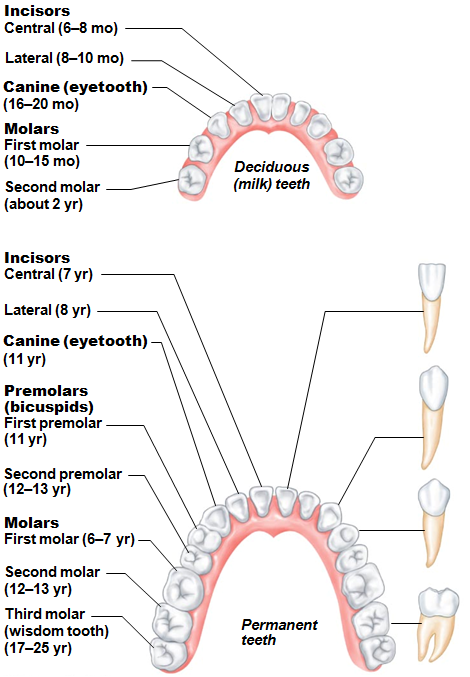 Classes of Teeth
Chisel shaped for cutting 
Canines 
Fanglike teeth that tear or pierce
 
Broad crowns, rounded cusps 
 grind/crush
Molars 
Broad crowns, rounded cusps – _
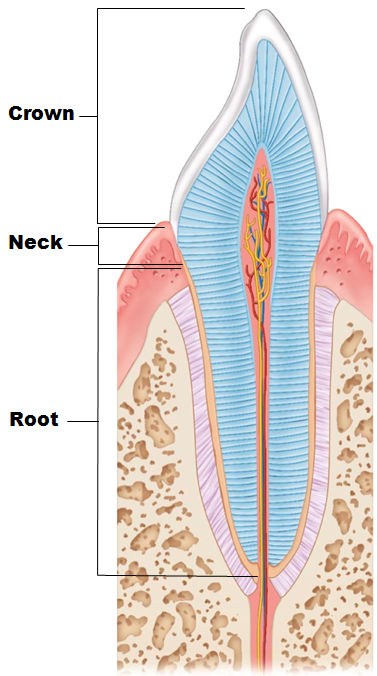 Tooth Structure
Crown 
 exposed part _
Covered by _
hardest substance in body  
Enamel-producing cells degenerate when tooth erupts  no healing if decay or crack

 
 portion embedded in jawbone
Connected to crown _
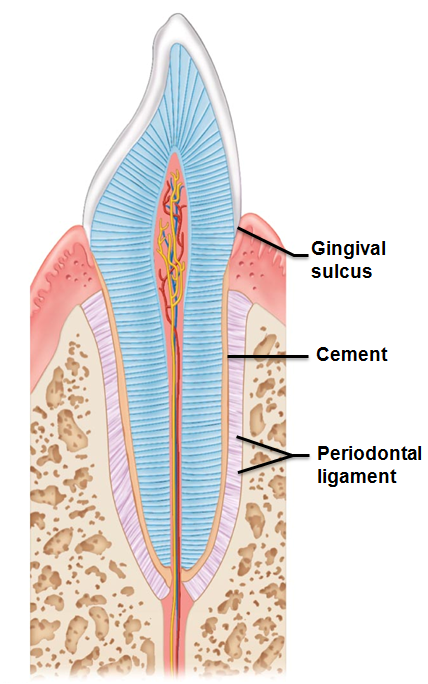 Tooth Structure
Covers root
Attaches  it to periodontal ligament
Periodontal ligament
 

Anchors tooth in bony socket
 
groove where gingiva borders tooth
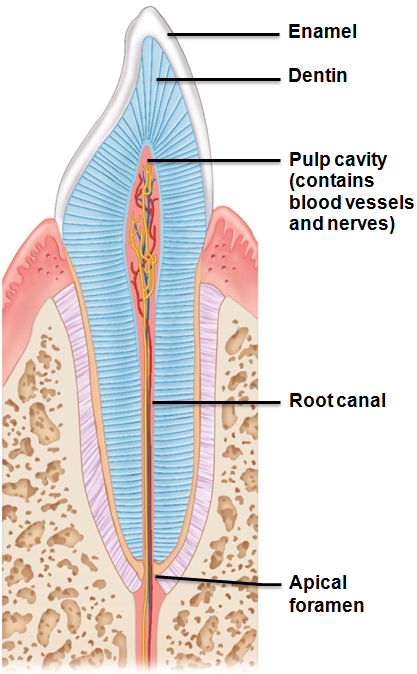 Tooth Structure
bonelike material under enamel
Maintained by odontoblasts of pulp cavity
Pulp cavity 
surrounded by dentin 
Pulp - connective tissue, blood vessels, and nerves
 
as pulp cavity extends to root
Apical foramen at proximal end of root
Entry for blood vessels, nerves, etc.
Tooth and Gum Disease
______________________________________ (cavities) 
demineralization of enamel and dentin from bacterial action 

______________________________________ (film of sugar, bacteria, and debris) adheres to teeth
 
Proteolytic enzymes digest organic matter 

Prevention: daily flossing and brushing
Tooth and Gum Disease
Plaque calcifies to form _

Calculus ____________________________________  between gingivae and teeth 

Anaerobic bacteria infect gums

Infection reversible if calculus removed
Tooth and Gum Disease
Periodontitis (from neglected gingivitis)
__________________________________________ attack intruders and body tissues
Destroy periodontal ligament
Activate osteoclasts   

Possible tooth loss
may promote 
atherosclerosis 
clot formation in _

Risk factors - smoking, diabetes mellitus, oral piercing
Pharynx
Food passes from mouth  oropharynx  laryngopharynx

Allows passage of _

Stratified squamous epithelium lining; mucus-producing glands

__________________________________ muscle layers: inner longitudinal, outer pharyngeal constrictors
Esophagus
Flat muscular tube from laryngopharynx to stomach

Pierces diaphragm at _

Joins stomach at _

Gastroesophageal (cardiac) _
Surrounds cardial orifice
Homeostatic Imbalance
Stomach acid regurgitates into esophagus

Likely with excess food/drink, extreme obesity, pregnancy, running

Also with _
structural abnormality
Esophagus
Esophageal mucosa contains stratified squamous epithelium
Changes to _____________________________________ at stomach 

Esophageal glands in submucosa __________________________________________ to aid in bolus movement

Muscularis externa 
skeletal superiorly; mixed in middle; _

Adventitia instead of serosa
Digestive Processes: Mouth
Ingestion
Mechanical digestion
 
Propulsion 
 
swallowing
Chemical digestion 
salivary amylase 
lingual lipase
Almost _____________________________________ takes place
Mastication
Cheeks and closed lips hold food between teeth

Tongue mixes food with saliva; _

Teeth _

Partly _

Partly reflexive
Stretch reflexes; pressure receptors in cheeks, gums, tongue
Deglutition
Involves tongue, soft palate, pharynx, esophagus

 
________________________________________ contraction of tongue

Pharyngeal-esophageal phase
 
primarily __________________________________ nerve
Control center in the medulla and lower pons
Stomach: Gross Anatomy
In upper left quadrant; temporary storage; chemical digestion of _
Cardial part (cardia) 
Surrounds cardial orifice
 
Dome-shaped region beneath diaphragm
 
Midportion
Pyloric part 
____________________________ (superior portion)  pyloric canal  pylorus

Pylorus continuous with duodenum through pyloric valve (sphincter controlling stomach emptying)
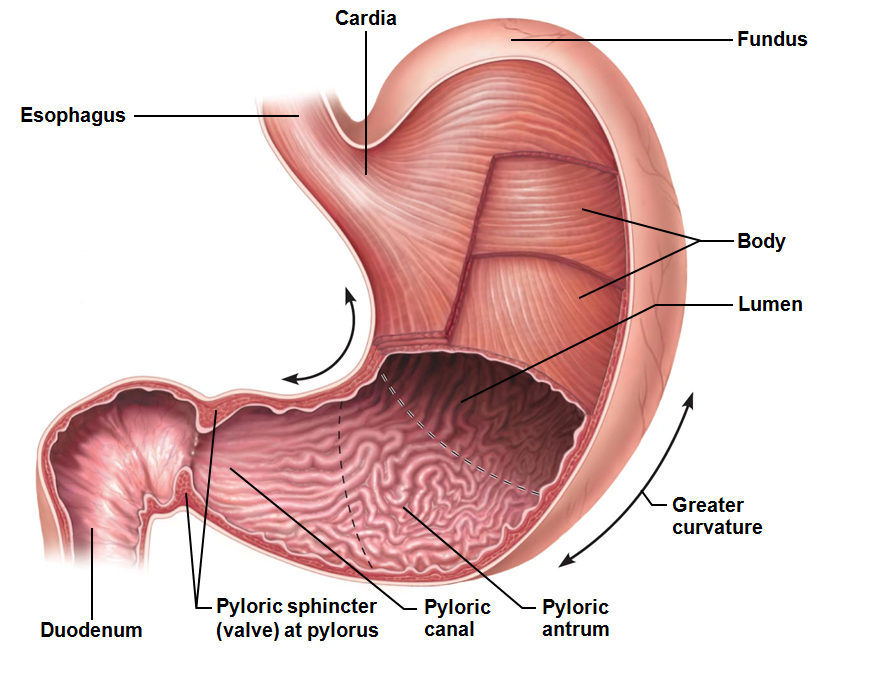 Stomach: Gross Anatomy
convex lateral surface

 	
concave medial surface

Mesenteries tether stomach

Lesser omentum 
From liver to lesser curvature

_____________________________– contains fat deposits & lymph nodes 
Greater curvature  over small intestine  spleen & transverse colon
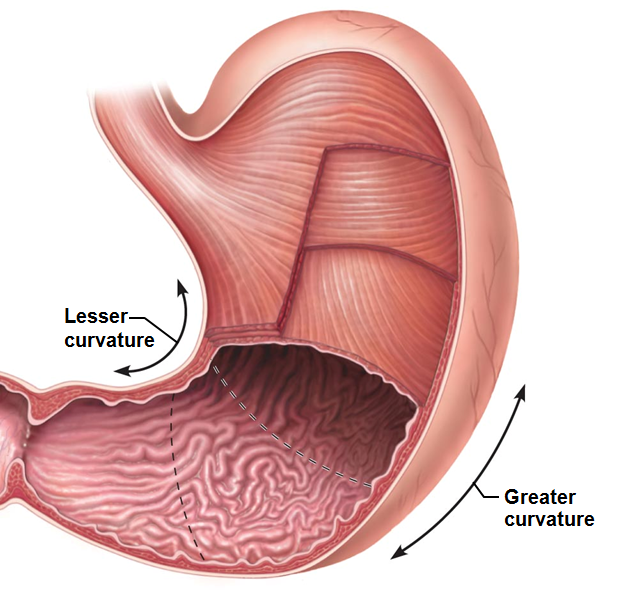 Figure 23.30b  Mesenteries of the abdominal digestive organs.
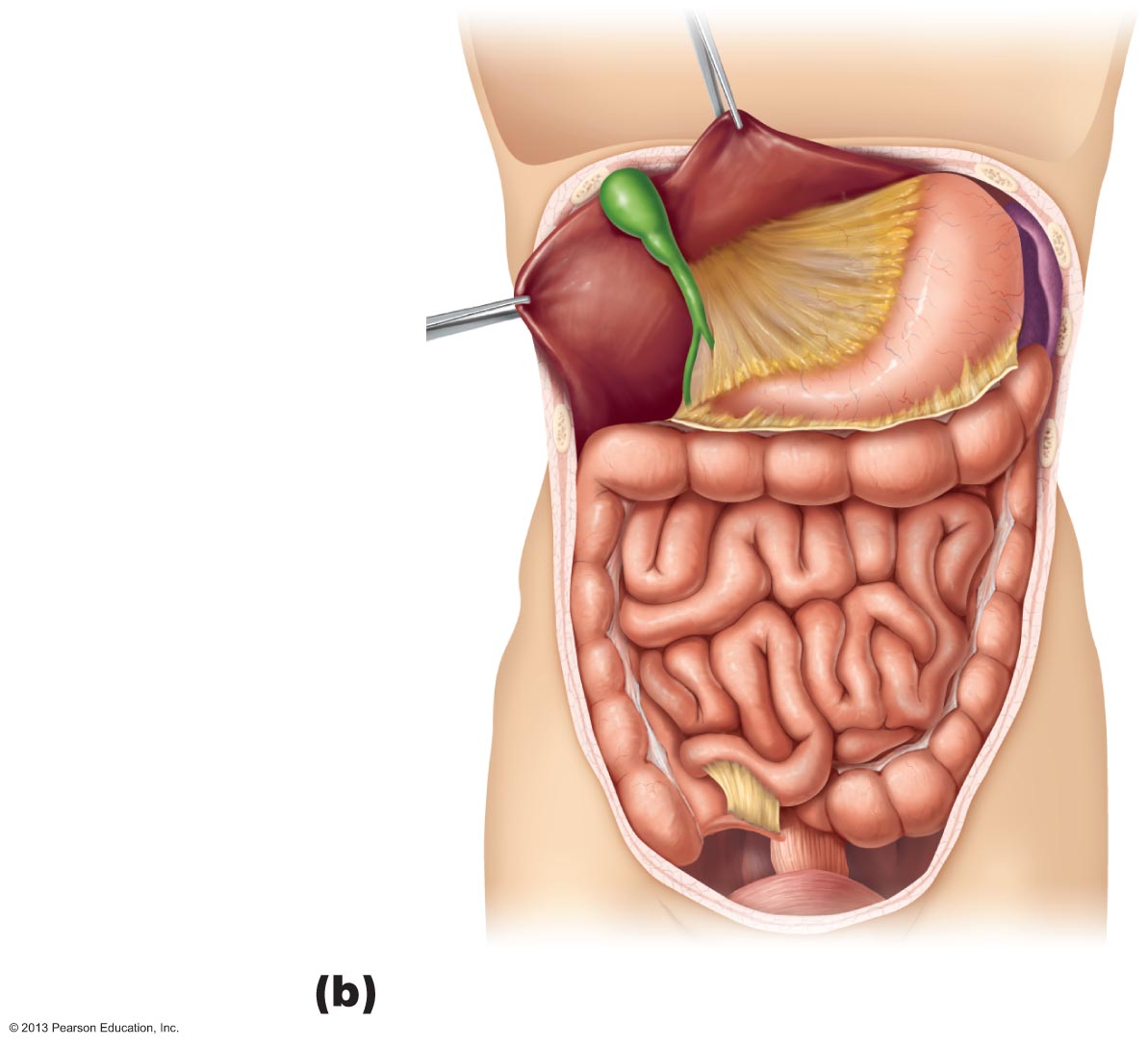 Liver
Gallbladder
Lesser omentum
Stomach
Duodenum
Transverse colon
Small intestine
Cecum
Urinary bladder
Figure 23.30c  Mesenteries of the abdominal digestive organs.
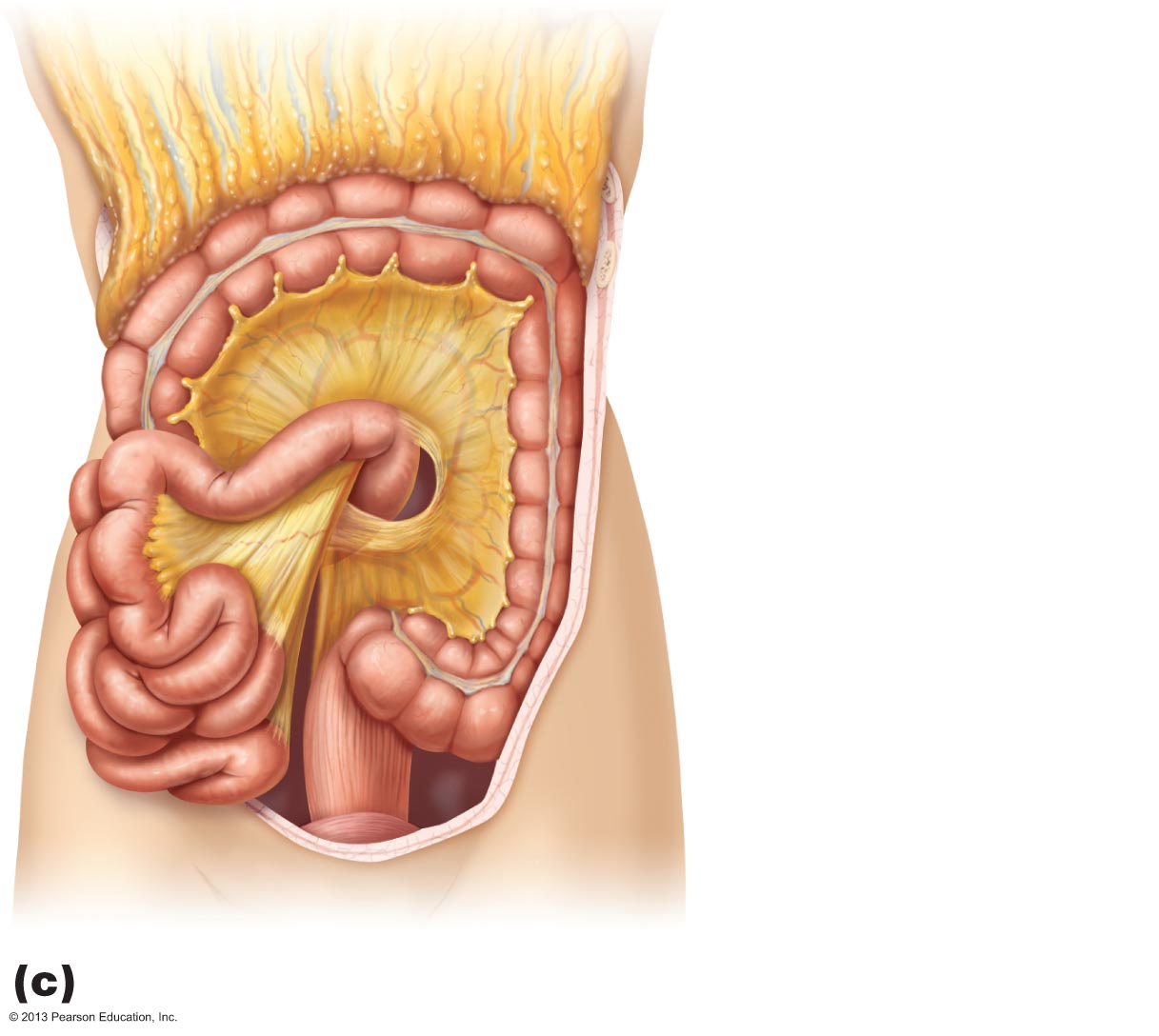 Greater omentum
Transverse colon
Transverse
mesocolon
Descending colon
Jejunum
Mesentery
Sigmoid 
mesocolon
Sigmoid colon
Ileum
Stomach: Microscopic Anatomy
Muscularis and mucosa modified
Muscularis _
Three layers of smooth muscle
Inner oblique layer allows stomach to churn, mix, move, and physically break down food
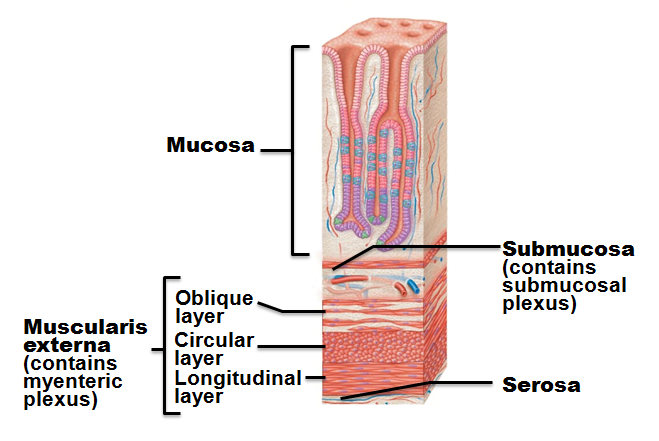 Stomach: Microscopic Anatomy
Mucosa
Simple columnar epithelium composed of mucous cells
Secrete _


Surface layer traps bicarbonate-rich fluid beneath it

Dotted with _______________________  gastric glands
Gastric glands produce gastric juice
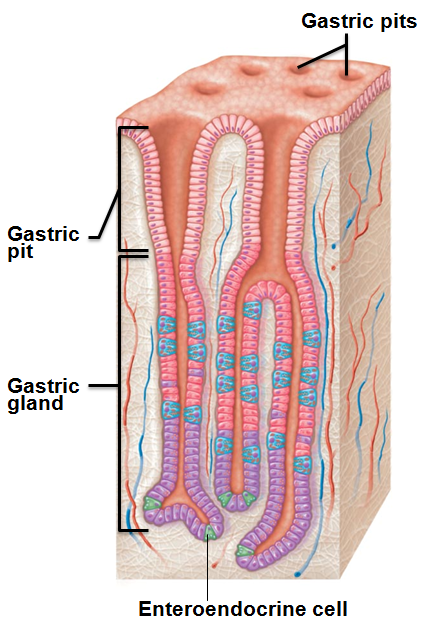 Gastric Glands
Cell types
______________________ (secrete thin, acidic mucus of unknown function)

 

 

Enteroendocrine cells
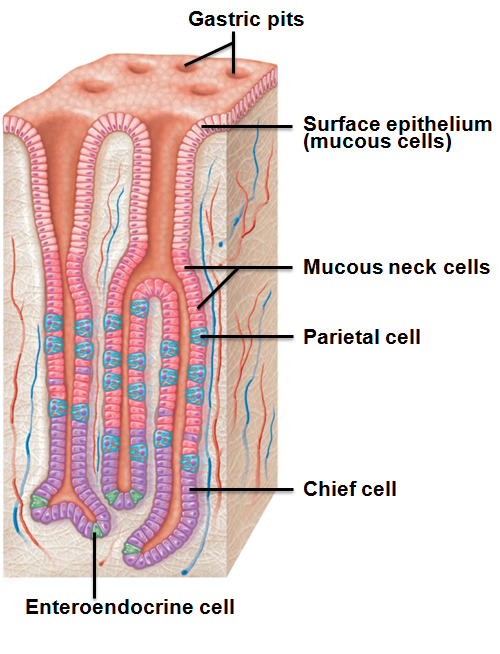 Gastric Gland Secretions
Glands in fundus and body produce most gastric juice
 
 
 pH 1.5–3.5 
denatures protein
activates pepsin
breaks down plant cell walls
kills many bacteria

 
Glycoprotein required for absorption of vitamin B12 in small intestine
Gastric Gland Secretions
__________________________________ cell secretions
 
Activated to pepsin by HCl and by pepsin itself 
a positive feedback mechanism

Lipases
Digest ~15% of lipids
Gastric Gland Secretions
Enteroendocrine cells
Secrete chemical messengers into lamina propria
Act as _
Serotonin and histamine

 
Somatostatin (also acts as paracrine) and gastrin
Mucosal Barrier
Harsh digestive conditions in stomach

Has __________________________________ to protect
Thick layer of _

_______________________________________ between epithelial cells
Prevent juice seeping underneath tissue 

Damaged epithelial cells quickly replaced by division of stem cells
Surface cells replaced every 3–6 days
Homeostatic Imbalance
Inflammation caused by anything that breaches mucosal barrier

Peptic or _
Erosions of stomach wall
Can perforate  peritonitis; hemorrhage
Most caused by Helicobacter pylori bacteria
Some by _
Digestive Processes in the Stomach
Denaturation of _

Enzymatic digestion of proteins by _

Lingual lipase digests some _

Delivers chyme to small intestine
Digestive Processes in the Stomach
Lipid-soluble __________________________ and __________________________________ into blood

Only stomach function _
Secretes intrinsic factor for vitamin B12 absorption 
 
Lack of intrinsic factor leads to Pernicious Anemia
Treated with B12 injections
Regulation of Gastric Secretion
Neural and hormonal mechanisms

Gastric mucosa produces up to 3 L gastric juice/day
Vagus nerve stimulation 
 
Sympathetic stimulation 
Decreases gastric activity

Hormonal control largely _
 Enzyme and HCl secretion 
Most small intestine secretions - gastrin antagonists
Regulation of Gastric Secretion
Three phases of gastric secretion
 
conditioned reflex triggered by aroma, taste, sight, thought

 
lasts 3–4 hours
Stimulated by ____________________________________, peptides, low acidity, gastrin (major stimulus)

Caffeine, peptides, rising pH (becoming more alkaline) 
stimulates enteroendocrine cells to release gastrin:  results in increased enzyme release and more HCL released
Stimuli of Gastric Phase
Gastrin   
Low pH inhibits gastrin secretion (as between meals)

Buffering action of ingested proteins  ________________________ gastrin secretion
Regulation of Gastric Secretion
Intestinal phase
Stimulatory component
Partially digested food enters small intestine  brief _

Inhibitory effects (enterogastric reflex and enterogastrones) 
_________________________________________ fats, peptides, irritating substances  inhibition
Enterogastric Reflex
Three reflexes act to
Inhibit vagal nuclei in medulla

 

Activate ___________________________________ tightening of pyloric sphincter  no more food entry to small intestine

 ________________________________________ protects small intestine from excessive acidity
Intestinal Phase
___________________________________ released
Secretin, cholecystokinin (CCK), vasoactive intestinal peptide (VIP)
All inhibit gastric secretion

If small intestine pushed to accept more chyme  dumping syndrome
 
Common in gastric reduction for weight loss
Gastric Contractile Activity
Peristaltic waves move toward pylorus at rate of 3 per minute 
Basic electrical rhythm set by _
(formerly interstitial cells of Cajal)

Pacemaker cells linked by gap junctions  _

Distension and gastrin increase force of contraction
Gastric Contractile Activity
Most vigorous near _

Chyme is either
Delivered in to duodenum
Regulation of Gastric Emptying
As chyme enters duodenum
Receptors respond to __________________________ and ____________________________________signals

Enterogastric reflex and enterogastrones inhibit gastric secretion and duodenal filling

Carbohydrate-rich chyme moves _______________________________ through duodenum 

Fatty chyme remains in duodenum _
Homeostatic Imbalance
Vomiting (____________________________) caused by
 
Intestinal irritants
bacterial toxins
 
 
certain drugs
Chemicals/sensory impulses 
 emetic center of _

Excessive vomiting  
_____________________________________, electrolyte and acid-base imbalances (______________________________)
Small Intestine: Gross Anatomy
Major organ of digestion and absorption

2-4 m long; from _

Subdivisions 
 
Retroperitoneal 
 
Ileum
Duodenum
Curves around head of pancreas
 

Bile duct (__________________) and main pancreatic duct (from pancreas)
Join at hepatopancreatic _

Enter duodenum at major duodenal _

Entry controlled by hepatopancreatic sphincter
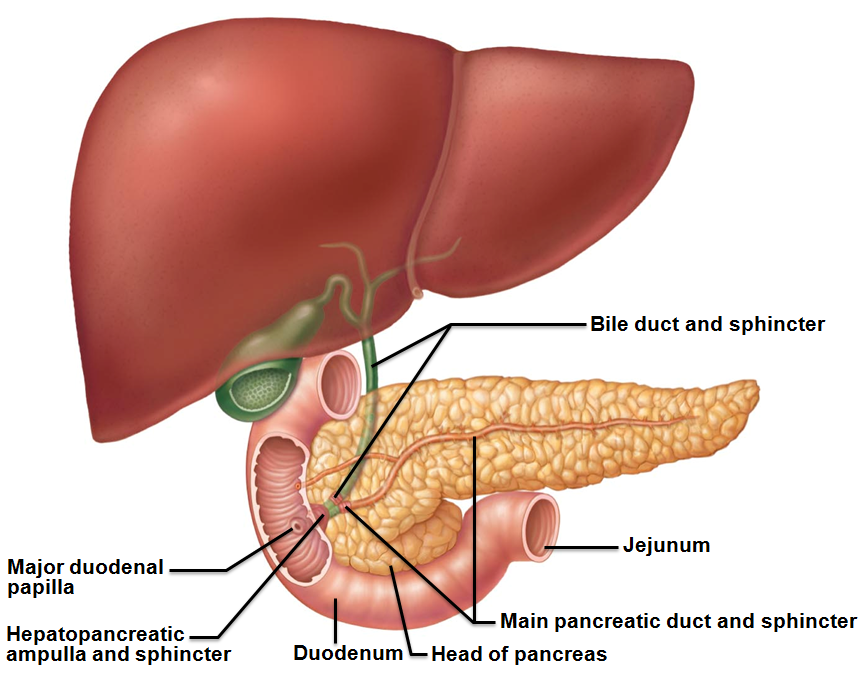 Jejunum and Ileum
Jejunum
Extends from duodenum to ileum

Ileum
Joins large intestine at _
Structural Modifications
Increase ____________________ of proximal part for nutrient absorption

Circular folds (______________________)
Permanent folds 
 

More nutrient absorption
Villi
Extensions of mucosa
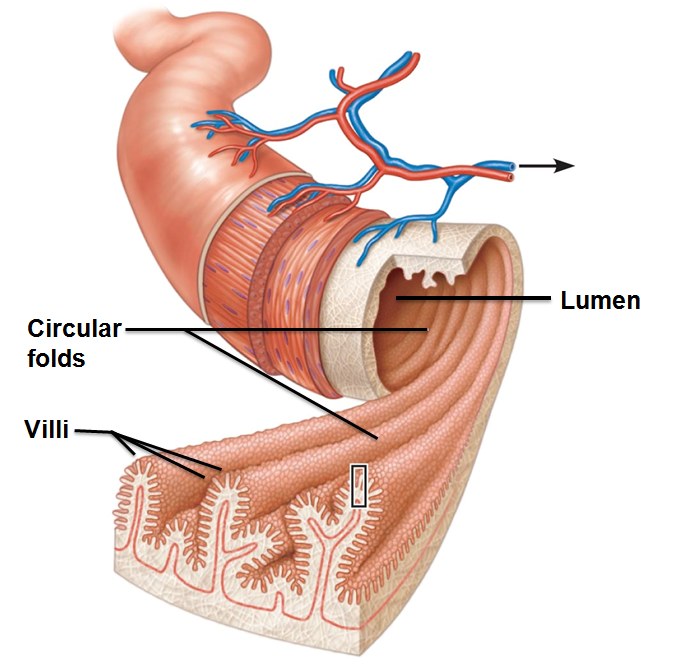 Structural Modifications
Microvilli (_____________________) 
contain enzymes for _
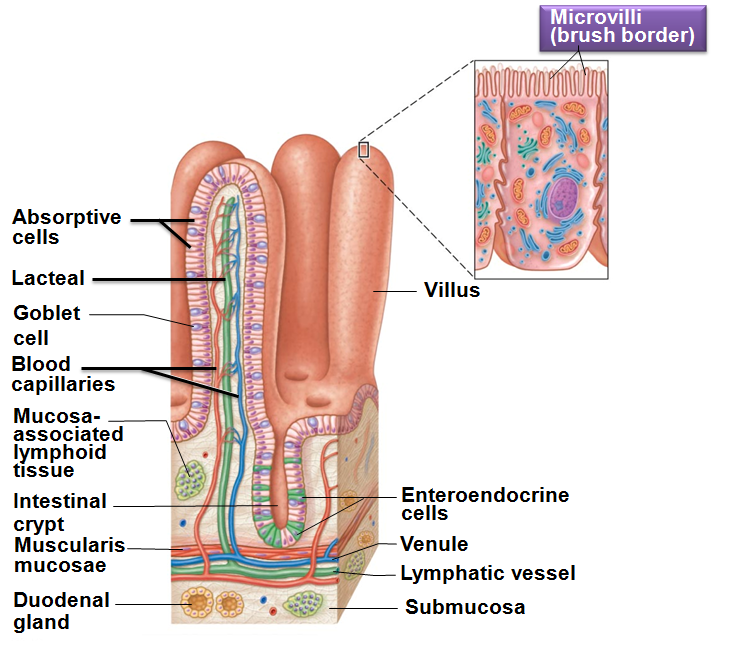 Intestinal Crypts
Intestinal crypt 
epithelium renewed every 2-4 days
Most 
 

Enteroendocrine cells  enterogastrones
Mucosa
Peyer's patches protect especially ________________________________ against bacteria
May protrude into submucosa

__________________________________ leave intestine, enter blood, protect intestinal lamina propria _

Duodenal (Brunner's) glands of the duodenum secrete ______________________________ to neutralize acidic chyme
Intestinal Juice
1-2 L secreted daily 
in response to _________________________________________  of mucosa

Slightly alkaline; isotonic with blood plasma

Largely water
 
enzymes of small intestine only in brush border
 contains mucus

Facilitates ________________________________ and absorption of nutrients
The Liver and Gallbladder
Accessory organs
 
Many functions

only digestive function   
Bile –  

Gallbladder
Chief function 
[Speaker Notes: Starting point for part II]
Liver
Four lobes—right, left, caudate, and quadrate
Liver: Associated Structures
________________________________________ anchors liver to stomach
Bile ducts
Common hepatic duct leaves liver
________________________________________________ connects to gallbladder
Bile duct formed by union of common hepatic and cystic ducts
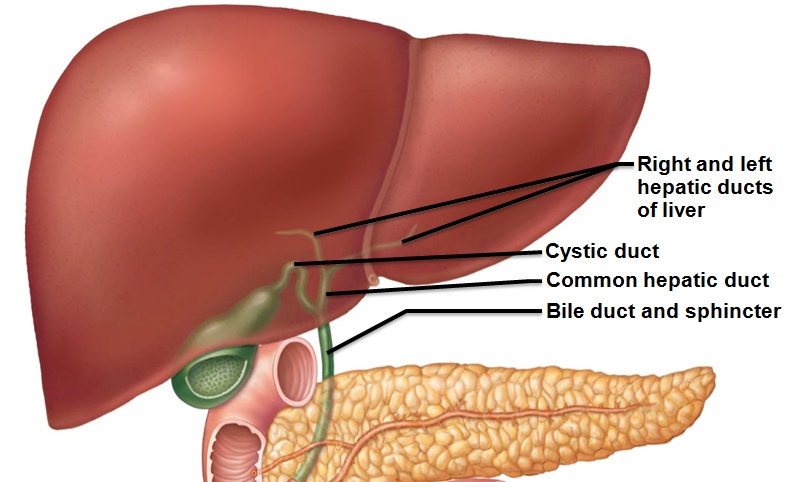 Bile
Yellow-green, _
 
cholesterol derivatives 
function in fat emulsification and absorption

 
pigment formed from heme

Cholesterol, neutral fats, phospholipids, and electrolytes
The Gallbladder
Thin-walled _________________________________ on ventral surface of liver

Stores bile
___________________________________________ by absorbing water and ions
Muscular contractions _
via cystic duct 
flows into bile duct
The Gallbladder
High cholesterol and too few bile salts    

Obstruct flow of bile from gallbladder
May cause  

Gallbladder contracts against sharp crystals  _

Treated with drugs, ultrasound vibrations (lithotripsy), laser vaporization, surgery
Regulation of Bile Secretion
Bile secretion stimulated by
___________________________________ from intestinal cells exposed to HCl and fatty chyme

Hepatopancreatic sphincter ____________________ unless digestion active   
 
Released to small intestine only with contraction
Regulation of Bile Secretion
_______________________________ contraction stimulated by
Cholecystokinin (_____________) from intestinal cells exposed to acidic, fatty chyme

Vagal stimulation (minor stimulus)

CCK also causes
 
Hepatopancreatic sphincter to _
Pancreas
Location

Mostly ___________________________________ , deep to greater curvature of stomach

Head encircled by duodenum
Tail points back towards the spleen
Pancreas
Pancreatic islets secrete insulin and glucagon

Exocrine function
secrete _
To duodenum via main pancreatic duct
Pancreatic Juice
Watery ________________________ solution (pH 8) neutralizes chyme

Electrolytes (primarily HCO3–) 

Enzymes
_________________________, lipases, _______________________________ secreted in active form but require ions or bile for optimal activity

Proteases secreted in _
Regulation of Pancreatic Secretion
CCK induces secretion of _______________________________________  pancreatic juice

Secretin causes secretion of _______________________________________ pancreatic juice by duct cells

Vagal stimulation also causes release of pancreatic juice (minor stimulus)
Digestion in the Small Intestine
Chyme from stomach contains
Partially digested _
 

3–6 hours in small intestine
 
almost all nutrients absorbed

Small intestine, like stomach, _
Motility of the Small Intestine
Most common motion of _

____________________________________________  contents toward ileocecal valve

Wanes in late intestinal (fasting) phase
Motility of the Small Intestine
Peristalsis
Initiated by rise in hormone ___________________________ in late intestinal phase; every 90–120 minutes 

Each wave starts _
Migrating motor complex

Meal remnants, bacteria, and debris _

From duodenum  ileum 
about 2 hours
Motility of the Small Intestine
______________________________________ relaxes, admits chyme into large intestine when

________________________________________ enhances force of segmentation in ileum

Gastrin increases motility of ileum

Ileocecal valve flaps close when chyme exerts backward pressure
Large Intestine
Unique features
 
Three bands of longitudinal ______________________  in muscularis

 
Pocketlike sacs caused by tone of teniae coli

Epiploic appendages
______________________ pouches of visceral peritoneum
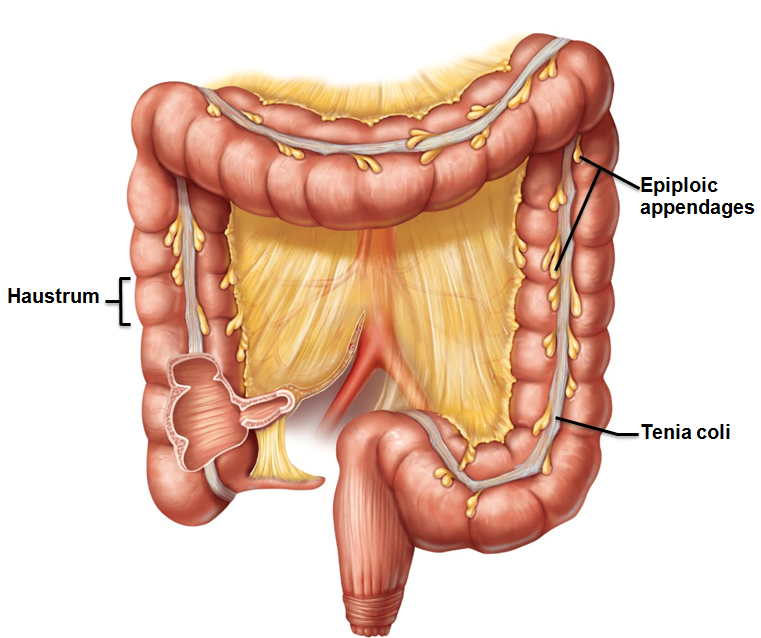 Large Intestine
Regions
 
Appendix
 
 
Anal canal
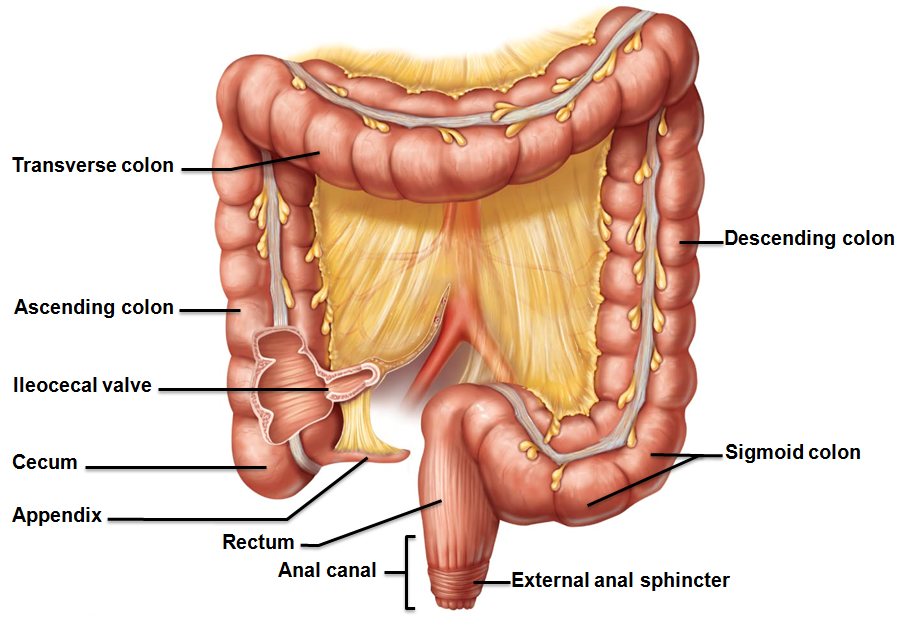 Subdivisions of the Large Intestine
Cecum 
 
Appendix 
 masses of _
Part of _______________________ of immune system
Bacterial storehouse  
recolonizes gut when necessary
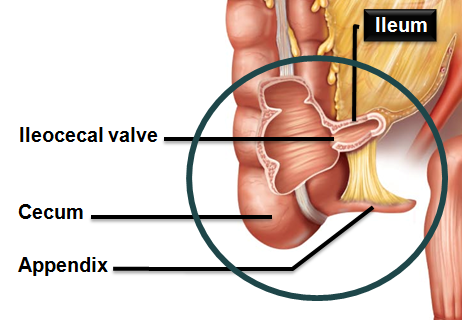 Colon
Retroperitoneal except for transverse and sigmoid regions

Ascending colon  
right colic (_____________________________) flexure  

Transverse colon 
 left colic (_______________________________) flexure  

Descending colon  

 
 rectum
Rectum and Anus
Rectum
Three rectal valves _

 
Last segment of large intestine
Opens to body exterior at anus

Sphincters
Internal anal sphincter _______________________
External anal sphincter _______________________
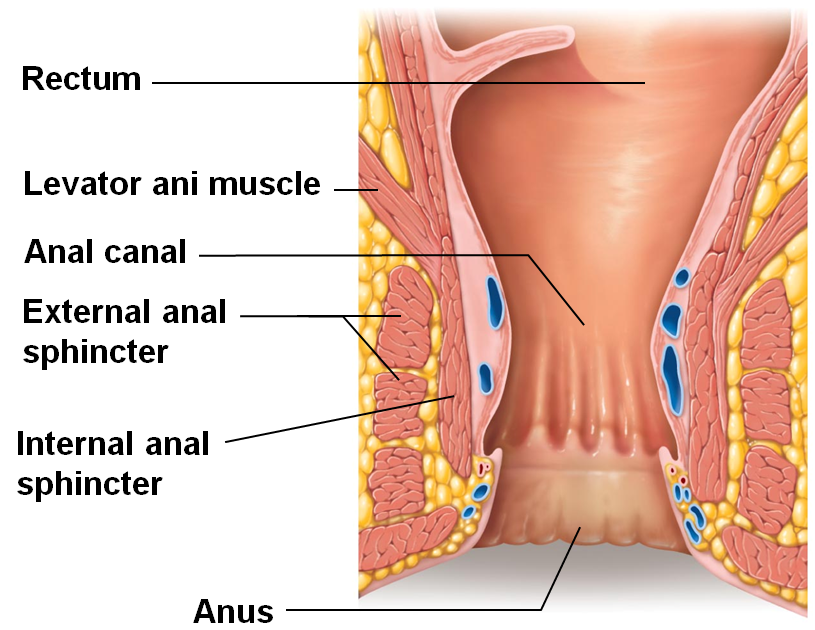 Large Intestine: Microscopic Anatomy
Thicker mucosa of _
___________________________________________ which is stratified squamous to withstand abrasion

No circular folds, villi, digestive secretions

Abundant _

Superficial ________________________________ of anal canal form _______________________________         if inflamed
Bacterial Flora
Enter from small intestine or anus 

 

Synthesize ______________________________________ and vitamin K

Ferment _

Release irritating acids and gases (~500 ml/day)
Intestinal Flora
Bacteria prevented from breaching _
Epithelial cells recruit dendritic cells to mucosa  sample microbial antigens  present to T cells of MALT  IgA antibody-mediated response  restricts microbes
Digestive Processes in the Large Intestine
Residue remains in large intestine 12–24 hours

No _____________________________________ except by enteric bacteria

Vitamins (made by bacterial flora), water, and electrolytes (especially Na+ and Cl–) reclaimed

Major functions 
 
 

Colon not essential for life
Motility of the Large Intestine
Most contractions of colon
 
Slow segmenting movements 
Haustra sequentially contract _
Motility of the Large Intestine
Gastrocolic reflex

Initiated by presence of _

Activates three to four slow powerful peristaltic waves per day in colon (______________________________________)
Homeostatic Imbalance
Low fiber diet  _
(herniations of mucosa)

Diverticulosis commonly in sigmoid colon
Affects ½ people > 70 years

 
Inflamed diverticula
may rupture and leak into peritoneal cavity
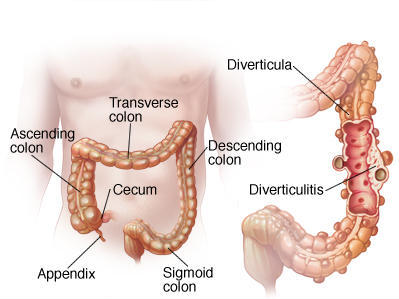 Homeostatic Imbalance
Irritable bowel syndrome
Functional GI disorder

Recurring abdominal pain, ____________________________, bloating, flatulence, nausea, depression

________________________ common precipitating factor
Stress management important in treatment
Defecation
Mass movements ___________________________ toward rectum

Distension initiates spinal _

Parasympathetic signals
Stimulate ________________________________________ and rectum
__________________________ internal anal sphincter

Conscious control allows relaxation of external anal sphincter
Defecation
Muscles of rectum contract to expel feces

Assisted by _

Closing of ____________________________ , contraction of diaphragm and abdominal wall muscles   

Levator ani muscle contracts  anal canal lifted superiorly  feces leave body
Digestion of Carbohydrates
Only monosaccharides can be absorbed

Monosaccharides absorbed as ingested
 

Digestive enzymes
 
pancreatic amylase
brush border enzymes 
dextrinase, glucoamylase, lactase, maltase, and sucrase
Break down disaccharides sucrose, lactose, maltose; polysaccharides glycogen and starch
Digestion of Proteins
digested to _______________________________ monomers

Begins with ______________________________ in stomach at pH 1.5 – 2.5
Inactive in high pH of duodenum

Pancreatic proteases
Trypsin, chymotrypsin, and carboxypeptidase
Brush border enzymes
Aminopeptidases, carboxypeptidases, and dipeptidases
Digestion of Lipids
Pre-treatment:   
Does ___________ break bonds

Enzymes
pancreatic lipases
 Fatty acids and monoglycerides

Absorption of glycerol and short chain fatty acids
Absorbed into the _
Transported via the hepatic portal vein
Digestion of Nucleic Acids
Enzymes
________________________________ ribonuclease and deoxyribonuclease  nucleotide monomers

Brush border enzyme nucleosidases and phosphatases  free bases, pentose sugars, phosphate ions
Absorption
Absorbed into the small intestine before reaching the ileum 
 
80% electrolytes 
most water  

ileum
 

Most absorbed by ________________________________ into the blood
Exception
Absorption of Protein
Amino acids transported by several types of carriers

Dipeptides and tripeptides 
 
digested to amino acids within epithelial cells

Enter capillary blood by _
Homeostatic Imbalance
________________________  proteins not usually absorbed

Can be taken up by endocytosis/exocytosis
Most common in newborns  food allergies
Usually disappear with_

Allows IgA antibodies in _______________________________ to reach infant's bloodstream  _
Absorption of Lipids
Absorption of monoglycerides and fatty acids
Cluster with bile salts and lecithin to _
Released by micelles 
diffuse into epithelial cells
Combined with lecithin, phospholipids, cholesterol, & coated with proteins 
 form _
Enter _
transported to systemic circulation
Hydrolyzed to free fatty acids and glycerol by lipoprotein lipase of capillary endothelium
Cells can use for _
Absorption of short chain fatty acids
Diffuse into portal blood for distribution
Absorption of Nucleic Acids
Absorption
Active transport across epithelium 
Absorption of Vitamins
In small intestine
Fat-soluble vitamins (____________________________) carried by micelles; diffuse into absorptive cells

Water-soluble vitamins (vitamin C and B vitamins) absorbed by diffusion or by passive or active transporters.

Vitamin B12 (___________________, charged molecule) 
binds with _
absorbed by endocytosis
Absorption of Vitamins
In large intestine
Vitamin _________________________ vitamins from ___________________________________________ are absorbed
Absorption of Water
9L water, most from GI tract secretions, enter small intestine
95% absorbed in the small intestine by osmosis
Most of rest _

Water uptake coupled with _
Malabsorption of Nutrients
Causes
Anything that interferes with _

Damaged _
bacterial infection
some antibiotics
Malabsorption of Nutrients
Gluten-sensitive enteropathy (_______________________________________)
________________________________________ to gluten

Gluten causes immune cell damage to intestinal villi and brush border

Treated by eliminating gluten from diet 
all grains but rice and corn
Oats have no gluten, but _
Cancer
Stomach and colon cancers rarely _


Metastasized colon cancers frequently cause _


Prevention
Regular ____________________________ and medical examination
Kidney Functions
Regulating total _______________________________ and total solute concentration in water

Regulating Extracellular Fluid ion concentrations

Ensuring _

Removal of metabolic wastes, toxins, drugs
Kidney Functions
Endocrine functions
 
 regulation of blood pressure
Erythropoietin 
regulation of _

Activation of _

Gluconeogenesis during prolonged fasting
Urinary System Organs
Kidneys 
  

 
transport urine from kidneys to urinary bladder

Urinary bladder 
temporary storage reservoir for urine

______________________ transports urine out of body
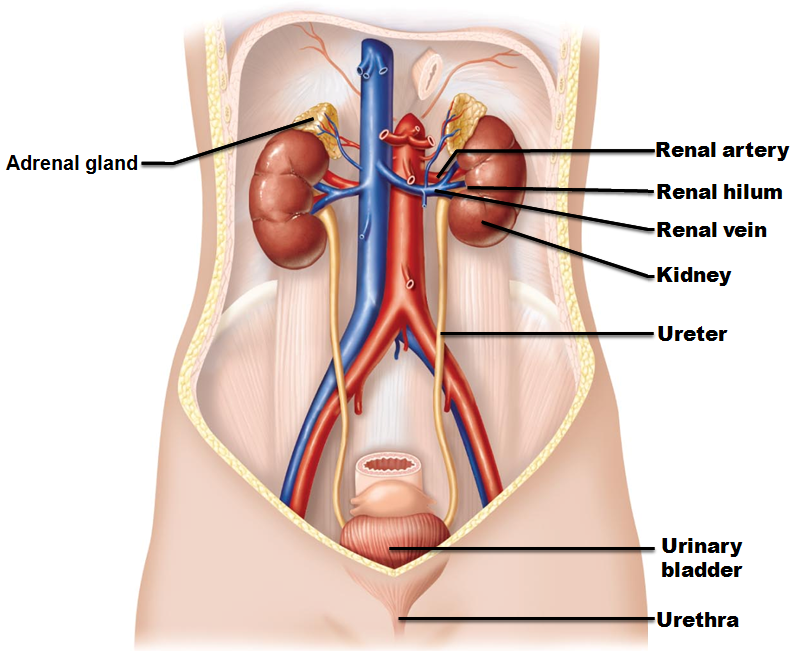 Kidney Anatomy
in the superior lumbar region; 
 T12 to L5

Right kidney crowded by liver 
 

Adrenal (__________________________) gland atop each kidney

Convex lateral surface, concave medial surface; vertical renal hilum leads to _

Ureters, renal blood vessels, lymphatics, and nerves enter and exit at hilum
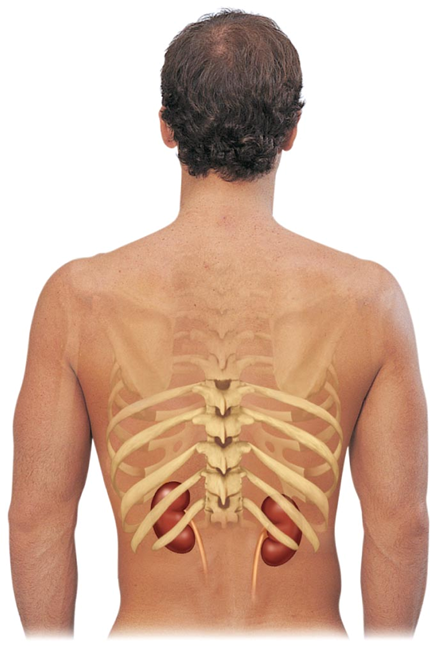 Kidney Anatomy
Layers of surrounding supportive tissue
 
Anchoring outer layer of dense fibrous connective tissue 

Perirenal fat capsule 
Fatty cushion 

 
Prevents spread of infection to kidney
Internal Anatomy
Granular-appearing superficial region

Renal medulla
Composed of _

Pyramids separated by _


Inward extensions of cortical tissue
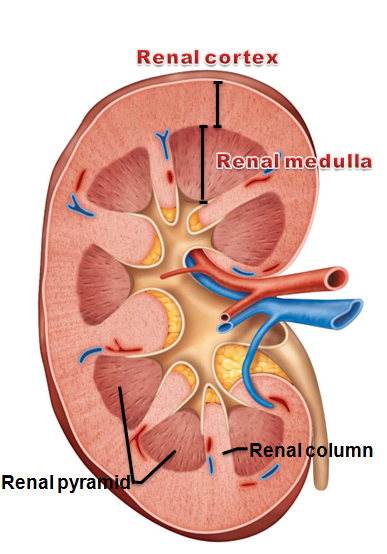 Internal Anatomy
Tip of pyramid; releases urine into minor calyx
 
Medullary pyramid and its surrounding cortical tissue; ~ 8/kidney
Renal pelvis
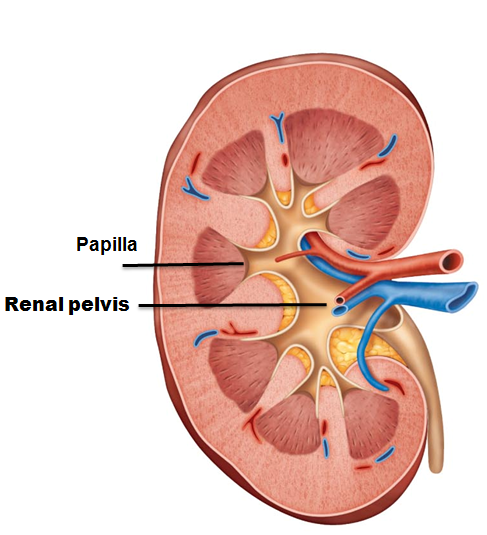 Internal Anatomy
Minor calyces
 

 
Collect urine from minor calyces 
Empty urine into renal pelvis

Urine flow
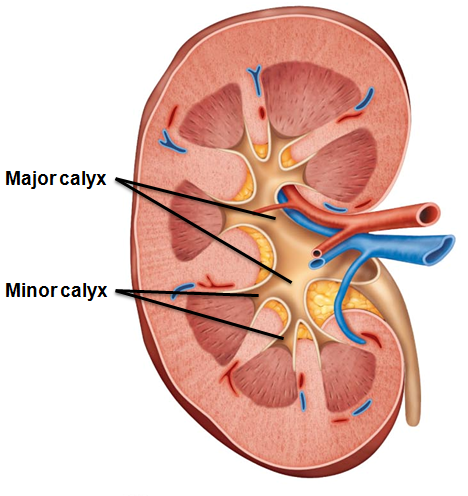 Homeostatic Imbalance
Infection of renal pelvis and calyces

Pyelonephritis	
Infection/inflammation of _

Normally - successfully treated with _
Blood and Nerve Supply
Kidneys 
 
adjust its composition
Needs a rich blood supply

Nerve supply via ___________________________ fibers from renal plexus
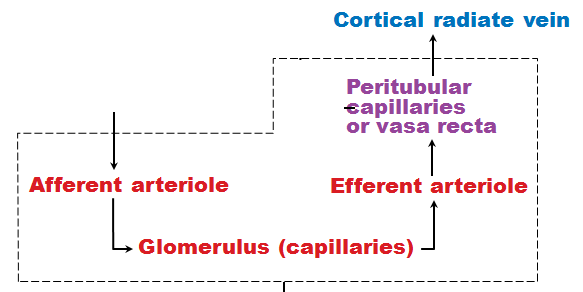 Nephrons
Structural and functional units that form urine
1 million per kidney

Two main parts
Renal Corpuscle
Two parts of renal corpuscle

 
Capillaries 
highly porous
allows filtrate formation

_________________________ (Bowman's capsule)
Cup-shaped, hollow structure surrounding glomerulus
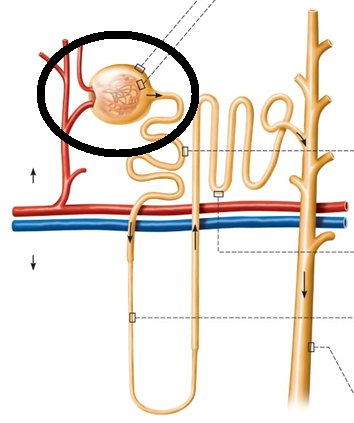 Renal Tubule
Three parts
 
Proximal  closest to renal corpuscle

 	

 
Distal  farthest from renal corpuscle
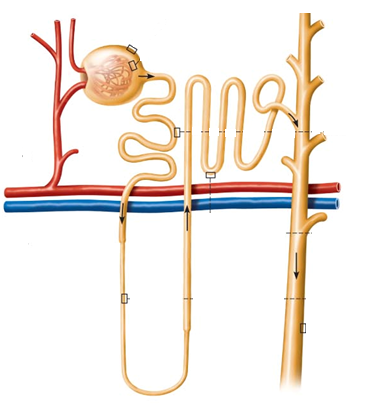 Renal Tubule
Proximal convoluted tubule (PCT) 
Cuboidal cells with dense microvilli 
 

Functions in ______________________ and secretion

Confined to _
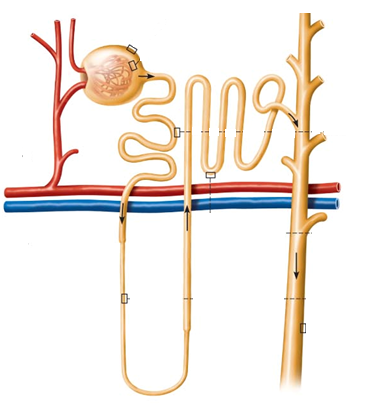 Renal Tubule
Proximal descending limb continuous with proximal tubule

Distal descending limb 
 descending thin limb
simple squamous epithelium

Thick ascending limb
Cuboidal to columnar cells
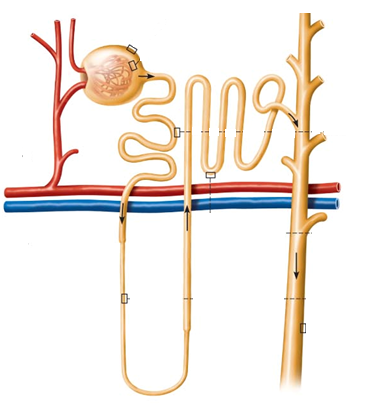 Renal Tubule
Distal convoluted tubule (DCT)
Cuboidal cells with very few microvilli 


Function more in _


Confined to _
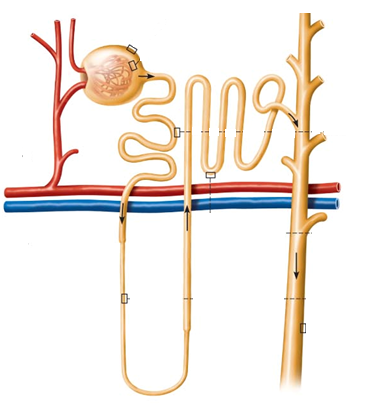 Collecting Ducts
Receive filtrate _

Run through _______________________   striped appearance

Fuse together to deliver urine through _
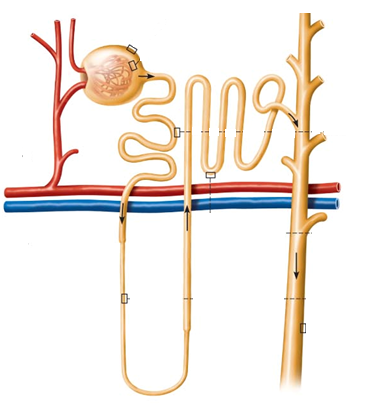 Classes of Nephrons
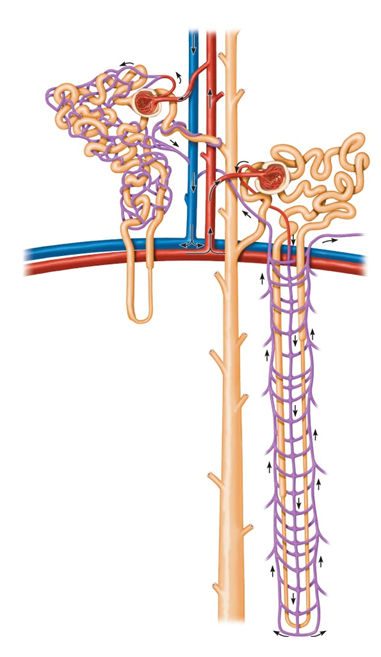 85% of nephrons; almost entirely in cortex

Juxtamedullary nephrons
Long nephron loops _

Ascending limbs have thick and thin segments

Important in production _
Nephron Capillary Beds
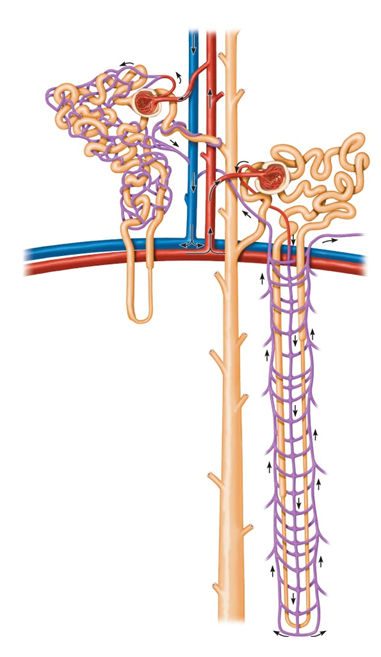 Renal tubule associated with two capillary beds
 
 

Juxtamedullary nephron associated with
Nephron Capillary Beds
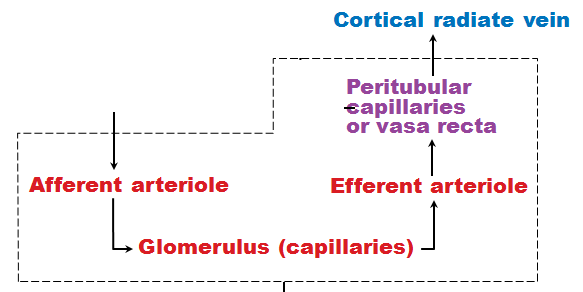 Glomerulus 
  

Different from other capillary beds 
 
Afferent arteriole  __________________________ efferent arteriole

Blood pressure in glomerulus high because
 
Arterioles are high-resistance vessels
Nephron Capillary Beds
_________________________________________ capillaries

Low-pressure, porous capillaries adapted for absorption of water and solutes 

Arise from _

Cling to adjacent renal tubules in cortex
Nephron Capillary Beds
Long, thin-walled vessels parallel to ___________________________________________ of juxtamedullary nephrons

Arise from efferent arterioles serving juxtamedullary nephrons
Instead of peritubular capillaries 

Function in _
Juxtaglomerular Complex (JGC)
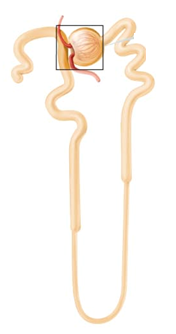 Involves modified portions of
Distal portion of ascending limb of nephron loop
 

Important in regulation of ___________________________  and blood pressure
Juxtaglomerular Complex (JGC)
Three cell populations
 
 
extraglomerular mesangial cells

Macula densa
Tall, closely packed cells of ascending limb
_________________________; sense NaCl content of filtrate
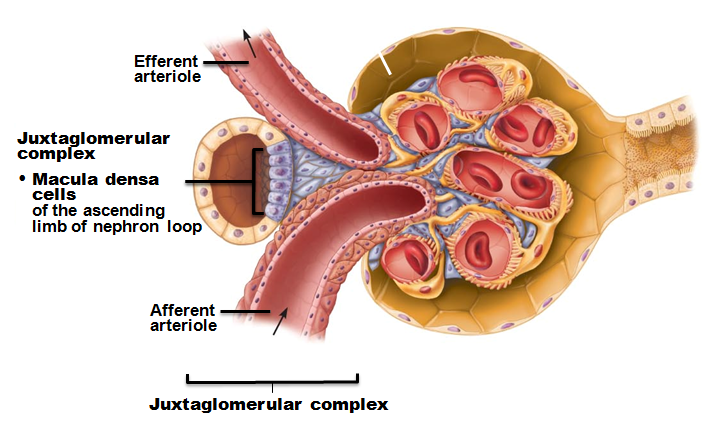 Juxtaglomerular Complex (JGC)
_____________________ (juxtaglomerular, or JG cells)
Enlarged, _


Secretory granules contain enzyme renin
Mechanoreceptors
 sense _______________________ in afferent arteriole
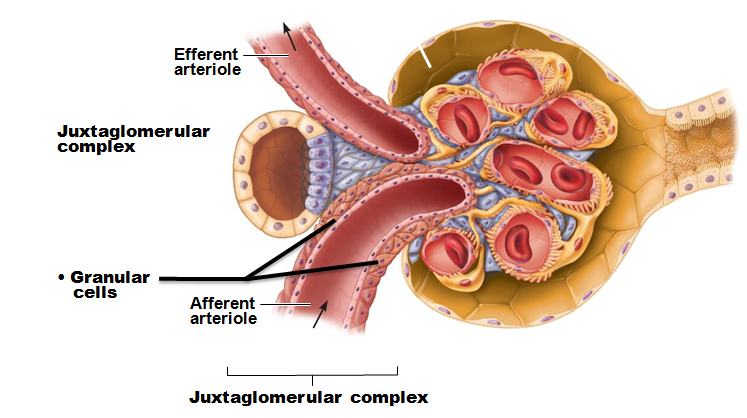 Juxtaglomerular Complex (JGC)
Extraglomerular mesangial cells 
Between _

Interconnected with _



May pass signals between macula densa and granular cells
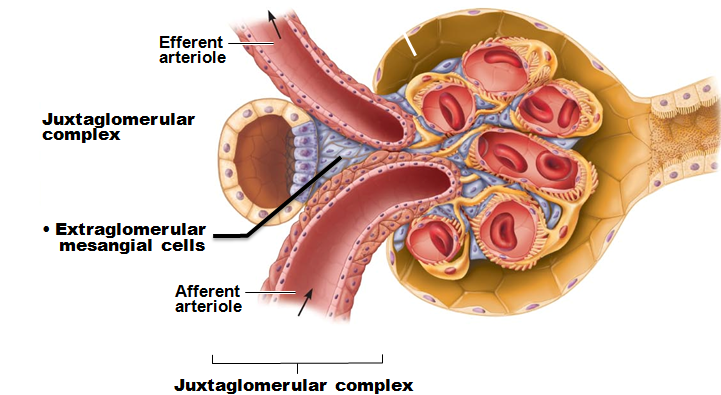 Kidney Physiology: Mechanisms of Urine Formation
Three processes in urine formation and adjustment of blood composition
Kidney Physiology: Mechanisms of Urine Formation
Glomerular filtration 
 produces ____________________________ and protein-free filtrate

Tubular reabsorption
Selectively __________________________________________________ in renal tubules and collecting ducts

Tubular secretion
Selectively moves substances from blood to filtrate in renal tubules and collecting ducts
Kidney Physiology: Mechanisms of Urine Formation
Kidneys filter body's entire plasma volume 60 times each day
consume 20-25% oxygen used by body at rest

produce _

Filtrate (produced by glomerular filtration)
 

Urine
<1% of original filtrate
Contains metabolic wastes and unneeded substances
Glomerular Filtration
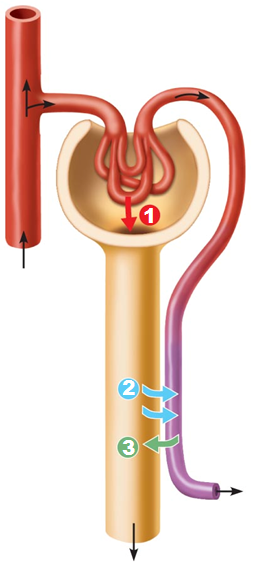 No metabolic energy required

__________________________ pressure forces fluids and solutes through filtration membrane

No reabsorption into capillaries of glomerulus
The Filtration Membrane
_________________________________membrane between blood and interior of glomerular capsule
Water, solutes smaller than plasma proteins pass; _

Three layers
Fenestrated endothelium of glomerular capillaries
Basement membrane (fused basal laminae of two other layers)
Foot processes of _________________________________ with filtration slits
Pressures That Affect Filtration
Outward pressures promote filtrate formation

___________________________________________ pressure in glomerular capillaries 
Glomerular blood pressure

Chief force pushing water, solutes out of blood

Quite high – 55 mm Hg  
Because ___________________________________________________________ with diameter smaller than afferent arteriole
Pressures That Affect Filtration
Inward forces inhibiting filtrate formation

Hydrostatic pressure in _
Pressure of filtrate in capsule – 15 mm Hg

Colloid osmotic pressure in _
"Pull" of proteins in blood – 30 mm Hg

Sum of forces  _
55 mm Hg forcing out; 45 mm Hg opposing = net outward force of 10 mm Hg
Net Filtration Pressure (NFP)
Pressure responsible for filtrate formation (10 mm Hg)

_______________________________________ determining glomerular filtration rate (GFR)
Glomerular Filtration Rate (GFR)
Volume of filtrate formed per minute by both kidneys (normal = 120–125 ml/min)

GFR directly proportional to
 
primary pressure is hydrostatic pressure in glomerulus

Total ___________________________________________ available for filtration 
glomerular mesangial cells control by contracting

Filtration membrane _
much more permeable than other capillaries
Regulation of Glomerular Filtration
_______________________________ GFR allows kidneys to make filtrate and maintain extracellular homeostasis

Goal of _
maintain GFR in kidney

GFR affects systemic blood pressure
increased GFR  ________________________________ ______________________blood pressure, and vice versa

Goal of extrinsic controls 
maintain _
Regulation of Glomerular Filtration
Intrinsic controls 
renal _
Act locally within kidney to maintain GFR


Extrinsic controls
_______________________________________________ mechanisms that maintain blood pressure; can negatively affect kidney function

Take precedence over intrinsic controls if systemic BP < 80 or > 180 mm Hg
Regulation of Glomerular Filtration
Controlled via glomerular hydrostatic pressure
If rises  __________________________  GFR rises
Intrinsic Controls
Maintains nearly constant GFR when arterial blood pressure is in range of 80–180 mm Hg
Autoregulation _
Intrinsic Controls: Myogenic Mechanism
Smooth muscle contracts when stretched

 BP  __________________________________ constriction of afferent arterioles  _____________________________________________
Protects glomeruli from _

 BP  dilation of afferent arterioles

Both help maintain normal GFR despite normal fluctuations in blood pressure
Extrinsic Controls: Sympathetic Nervous System
Under normal conditions at _

Renal _

Renal autoregulation mechanisms prevail
Extrinsic Controls: Sympathetic Nervous System
If extracellular fluid _________________________ (blood pressure low)
Norepinephrine released by sympathetic nervous system; epinephrine released by adrenal medulla  

Systemic ___________________________________ increased blood pressure

Constriction of afferent arterioles  _________________  increased blood volume and pressure
Extrinsic Controls: Renin-Angiotensin- Aldosterone Mechanism
Three pathways to renin release by granular cells

__________________________stimulation of granular cells by sympathetic nervous system

Stimulation by activated _____________________________________ when filtrate NaCl concentration low

Reduced stretch of granular cells
Extrinsic Controls: Other Factors Affecting GFR
Kidneys release chemicals; some act as ________________________________ that affect renal arterioles

 

Prostaglandin E2

Intrinsic angiotensin II 
 reinforces effects of hormonal angiotensin II
Tubular Reabsorption
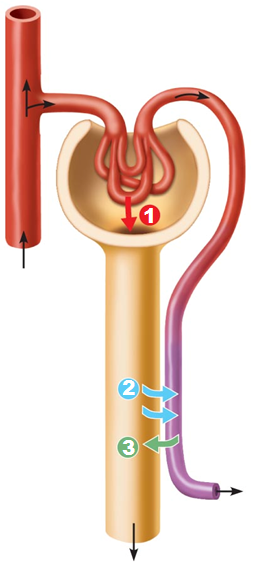 Most of tubular contents _

Selective transepithelial process
 

Water and ion reabsorption hormonally regulated and adjusted

Includes active and passive tubular reabsorption

Two routes
Tubular Reabsorption
Transcellular route
Passes __________ cells from lumen
Passes __________ the cytoplasm
Passes __________ cell and into blood

Paracellular route
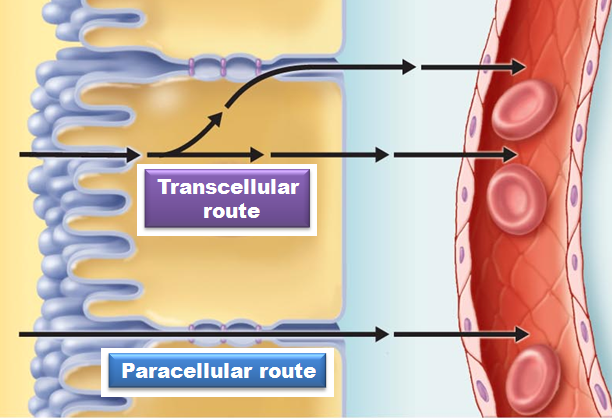 Tubular Reabsorption of Sodium
__________ - most abundant ____________________ in filtrate
Passive Tubular Reabsorption of Water
Movement of Na+ and other solutes creates osmotic gradient for water

Water reabsorbed by osmosis, aided by water-filled pores called _

Aquaporins always present in PCT 
___________________________________________ water reabsorption

Aquaporins inserted in collecting ducts _
 ___________________________________________ water reabsorption
Passive Tubular Reabsorption of Solutes
Solute concentration in filtrate increases as water reabsorbed  concentration gradients for solutes 

_______________________________________, some ions and urea, follow water into _________________________________________ down concentration gradients
 Lipid-soluble drugs, environmental pollutants difficult to excrete
Transport Maximum
Transcellular transport systems 
 
limited

Transport maximum for almost every reabsorbed substance; 
reflects _____________________________________________ in renal tubules available 

When carriers saturated, excess excreted in urine

hyperglycemia  high blood glucose levels exceed transport maximum 
Reabsorptive Capabilities of Renal Tubules and Collecting Ducts
Proximal Convoluted Tubules

Site of most reabsorption
____________________________________________ ,                     e.g., glucose and amino acids

65% of Na+ and water

Many ions

~ All uric acid; ½ urea (_________________________________________________)
Reabsorptive Capabilities of Renal Tubules and Collecting Ducts
Descending limb 
H2O can leave;  

Ascending limb 
________________________  cannot leave; solutes can
Reabsorptive Capabilities of Renal Tubules and Collecting Ducts
Distal Collecting Tubule and collecting duct
 

Antidiuretic hormone (____________) 
  
Aldosterone 
  
Atrial natriuretic peptide (ANP) 
  
PTH 
 Ca2+
Reabsorptive Capabilities of Renal Tubules and Collecting Ducts
Antidiuretic hormone (ADH)

Released by _

Causes principal cells of collecting ducts to insert aquaporins in apical membranes 

  

As ADH levels increase
Reabsorptive Capabilities of Renal Tubules and Collecting Ducts
Targets _

Promotes synthesis of Na+ and K+ channels
Na+ reabsorption and K+ secretion
water follows Na+

Functions 
 increase blood pressure; decrease K+ levels
Reabsorptive Capabilities of Renal Tubules and Collecting Ducts
Atrial natriuretic peptide

 + 
 decreased blood volume and blood pressure

Released by _______________________________________ if blood volume or pressure elevated

Parathyroid hormone acts on DCT
Tubular Secretion
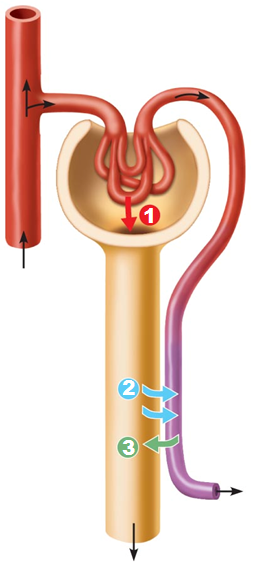 ___________________________; almost all in _
Selected substances 

K+, H+, NH4+, creatinine, organic acids and bases move from peritubular capillaries through tubule cells into filtrate

Substances synthesized in tubule cells also secreted – e.g., HCO3-
Tubular Secretion
Disposes of substances (e.g., drugs) _


Eliminates undesirable substances passively reabsorbed (e.g., urea and uric acid)

Rids body of ____________________________  (aldosterone effect)

Controls blood pH by altering amounts of ____________ or ____________  in urine
Countercurrent Mechanism
Role of countercurrent mechanisms

Establish and maintain ____________________________________________ from renal cortex through medulla

Allow kidneys to _
Formation of Dilute or Concentrated Urine
Osmotic gradient used to _

Overhydration   

Dehydration   
ADH released
Severe dehydration 
 99% water reabsorbed
Diuretics
Chemicals that enhance urinary output

ADH inhibitors
 
_________________________________________ inhibitors 
caffeine, drugs for hypertension or edema

Loop diuretics inhibit medullary gradient formation

Osmotic diuretics 
 
high glucose of diabetic patient
Clinical Evaluation of Kidney Function
Urine examined for signs of disease

Assessing _______________________________ requires both ____________________________  and ________________________ examination
Renal Clearance
Volume of plasma kidneys clear of particular substance in given time 

________________________________________ used to determine GFR

To detect _

To follow _
Renal Clearance
Inulin (a ___________________________________________) is standard used
Freely filtered
neither reabsorbed nor secreted by kidneys
its renal clearance = GFR = 125 ml/min
Means that in one minute, the kidney has cleared all of the inulin present in 125 ml of plasma
If clearance value is _
substance _
If clearance value is _
substance completely reabsorbed
Or not filtered
If clearance value is the same as inulin
no net reabsorption or secretion
If clearance is _
substance secreted 
Allows for adjustment of drug dosages.  If the drugs break down and are eliminated in the urine, a larger or more frequent dosage may be needed.
Homeostatic Imbalance
GFR is less than 60 ml/min for 3 months
Filtrate formation _______________________________________ and wastes build up in the blood
diabetes mellitus; hypertension

Renal failure 
 GFR less than 15 ml/min
Causes ___________________________________ syndrome 
 
Wastes not removed
Symptoms: 
fatigue, anorexia, nausea, mental changes, muscle cramps

Treated with hemodialysis or transplant
Physical Characteristics of Urine
Color and transparency
 
Cloudy may indicate _

Pale to deep yellow from _
Pigment from hemoglobin breakdown; more concentrated urine  deeper color

Abnormal color (pink, brown, smoky)
Food ingestion, bile pigments, blood, drugs
Physical Characteristics of Urine
Odor

Slightly aromatic when fresh

Develops _________________________________ upon standing
As bacteria metabolize solutes 

May be altered by some drugs and vegetables or diseases
Smells ____________________________ with uncontrolled diabetes mellitis
Physical Characteristics of Urine
Slightly acidic (~_________________, with range of 4.5 to 8.0)
Acidic diet (protein, whole wheat)  _

Alkaline diet (vegetarian), prolonged vomiting, or urinary tract infections  _

Specific gravity
1.001 to 1.035; dependent on solute concentration
Is a comparison of the mass of the urine to an _
Chemical Composition of Urine
95% water and 5% solutes

Nitrogenous wastes 
 
from amino acid breakdown
 largest solute component
 
from nucleic acid metabolism
 
metabolite of creatine phosphate
Chemical Composition of Urine
Other normal solutes
Na+, K+, PO43–, and SO42–, Ca2+, Mg2+ and HCO3–

Abnormally high concentrations or abnormal components may _
blood proteins
Urine transport, Storage, and Elimination: Ureters
Convey urine from _
Begin at L2 as continuation of renal pelvis

 

Enter base of bladder through posterior wall
As bladder pressure increases, distal ends of ureters close, preventing backflow of urine
Ureters
Three layers of ureter wall from inside out
Mucosa 
 

Muscularis 
smooth muscle _
Contracts in response to _
Propels urine into bladder

Adventitia 
 outer fibrous connective tissue
Homeostatic Imbalance
Renal calculi 
kidney _______________________________in _
Crystallized calcium, magnesium, or uric acid salts 

Large stones block ureter  pressure & pain

May be due to 
chronic bacterial infection
urine retention
 
pH of urine

Treatment - ________________________________ lithotripsy 
 noninvasive; shock waves shatter stones
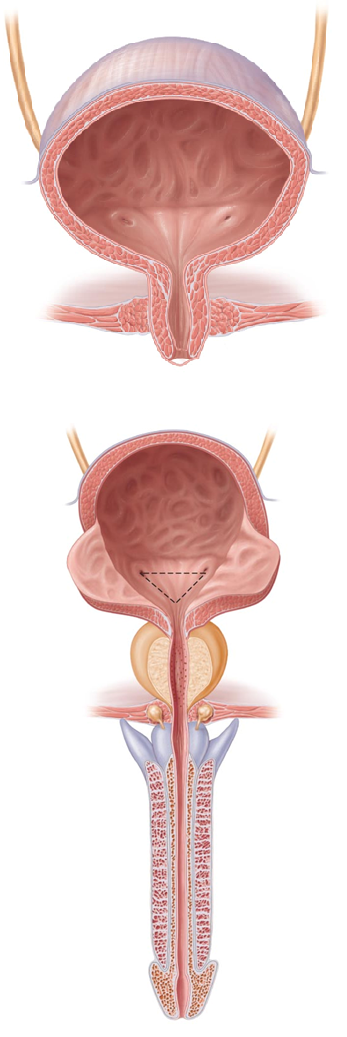 Urinary Bladder
Muscular sac for _

Retroperitoneal, on pelvic floor posterior to pubic symphysis

Males
 

Females
anterior to _
Urinary Bladder
Openings for _
 
Smooth triangular area outlined by openings for ureters and urethra
________________________________________ tend to persist in this region
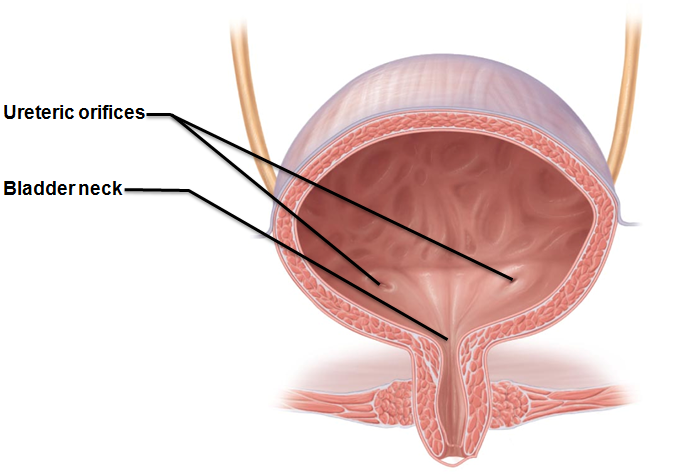 Urinary Bladder
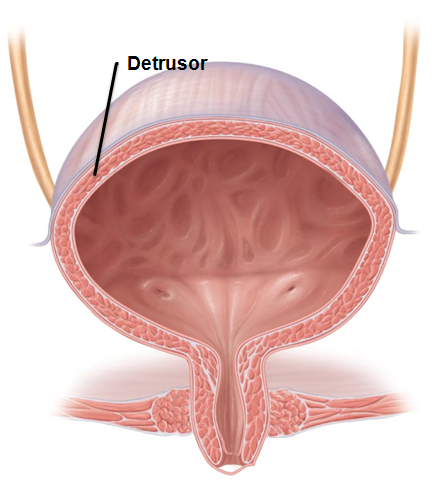 Layers of bladder wall 
 
transitional epithelial mucosa
Thick ___________________________  muscle 
three layers of smooth muscle

Fibrous adventitia
Urinary Bladder
Collapses when empty; _

Expands and rises superiorly during filling without significant rise in internal pressure

 Full bladder 12 cm long; holds about 500 ml

 

Can ________________________________ if overdistended
Urethra
_____________________________________  draining urinary bladder
Lining epithelium
Mostly pseudostratified columnar epithelium, except

Transitional epithelium near bladder
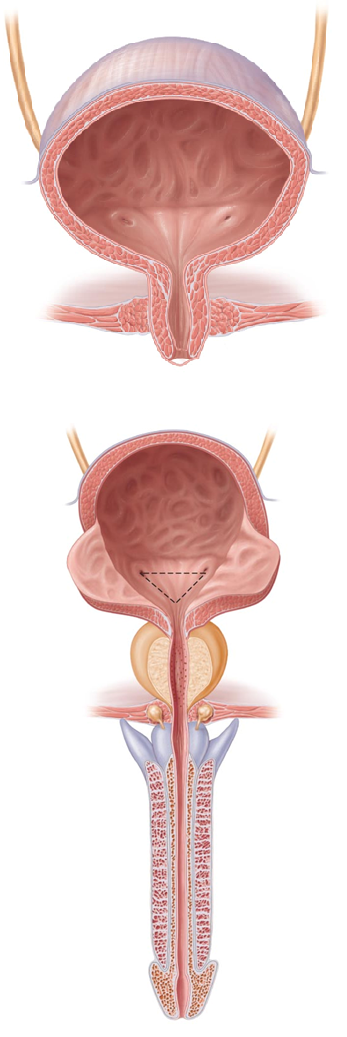 Urethra
Sphincters
 
Involuntary (smooth muscle) at bladder-urethra junction
 

 
Voluntary (skeletal) muscle surrounding urethra as it passes through pelvic floor
Urethra
Female urethra (3–4 cm)

Tightly bound to _

 
Anterior to vaginal opening; posterior to clitoris
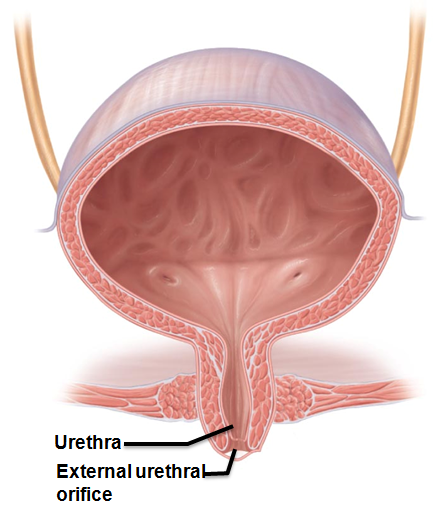 Urethra
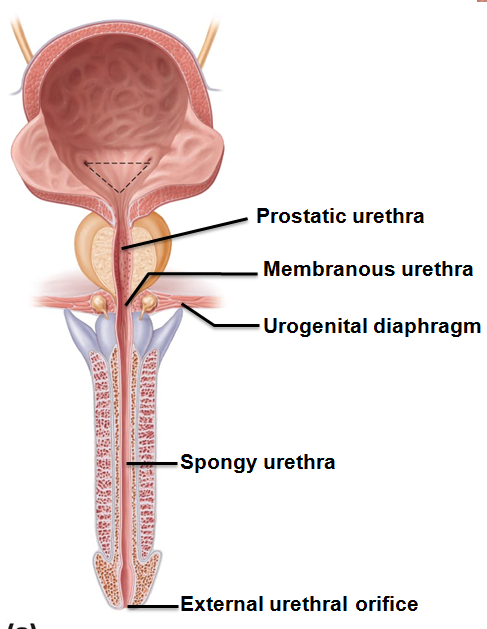 Male urethra carries semen and urine
Three named regions
 
within prostate gland
Intermediate part of the urethra (membranous urethra) 
passes through urogenital diaphragm from prostate to beginning of penis
 
passes through penis; opens via external urethral orifice
Micturition
Urination or voiding

Three simultaneous events must occur

_______________________________________________ muscle by Autonomic Nervous System

Opening of __________________________________________ by Autonomic Nervous System

Opening of _________________________________________ by somatic nervous system
Micturition
Reflexive urination (________________________________)

Distension of bladder activates _

Excitation of parasympathetic neurons in reflex center in sacral region of spinal cord

Contraction of _

Contraction (opening) of _

Inhibition of somatic pathways to external sphincter, allowing its relaxation (opening)
Micturition
Pontine control centers mature between ages 2 and 3

Pontine _________________________________ inhibits micturition
Inhibits parasympathetic pathways
Excites sympathetic and somatic efferent pathways

Pontine micturition center _
Excites parasympathetic pathways
Inhibits sympathetic and somatic efferent pathways
Homeostatic Imbalance
______________________________________ usually from weakened pelvic muscles

Stress incontinence
Increased ________________________________________________ forces urine through external sphincter


Overflow incontinence
Urine dribbles when _
Homeostatic Imbalance
Urinary retention

Bladder _

Common after _

       

Treatment 
catheterization
Homeostatic Imbalance
Three common congenital abnormalities

 
Two kidneys fuse across midline  single U-shaped kidney; usually _

Hypospadias
 
Corrected surgically at ~ 12 months
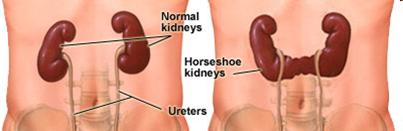 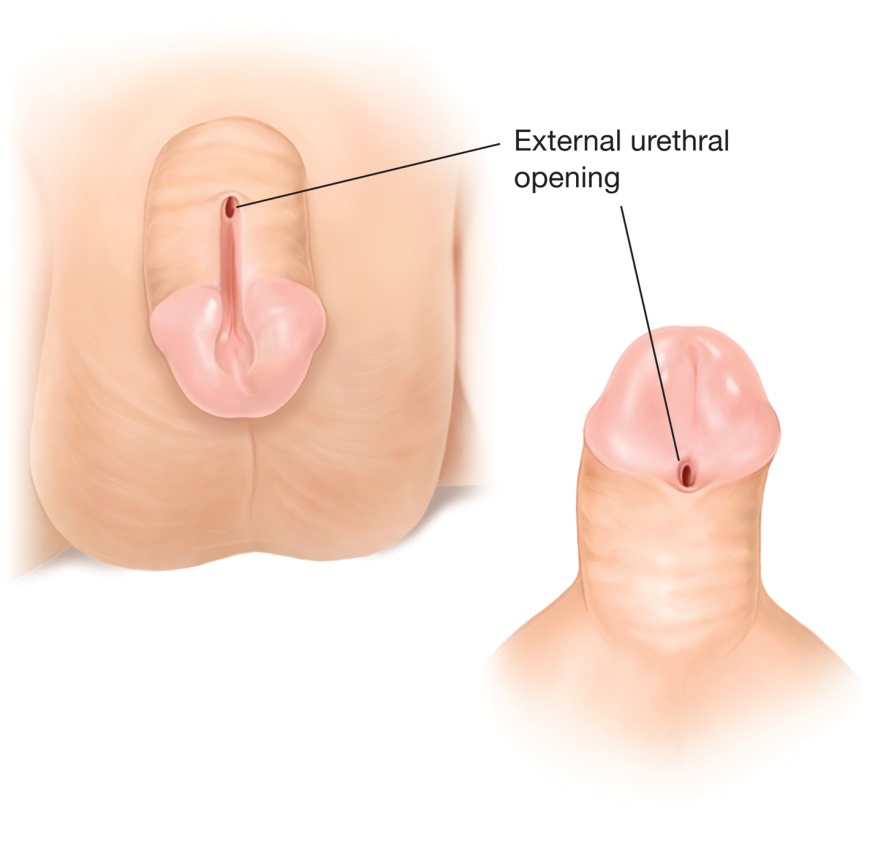 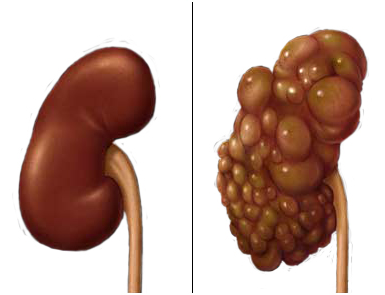 Homeostatic Imbalance
Polycystic kidney disease

Many __________________________ interfere with function
Autosomal dominant form 
 
Autosomal recessive 
 more severe

Cause unknown but involves defect in signaling proteins
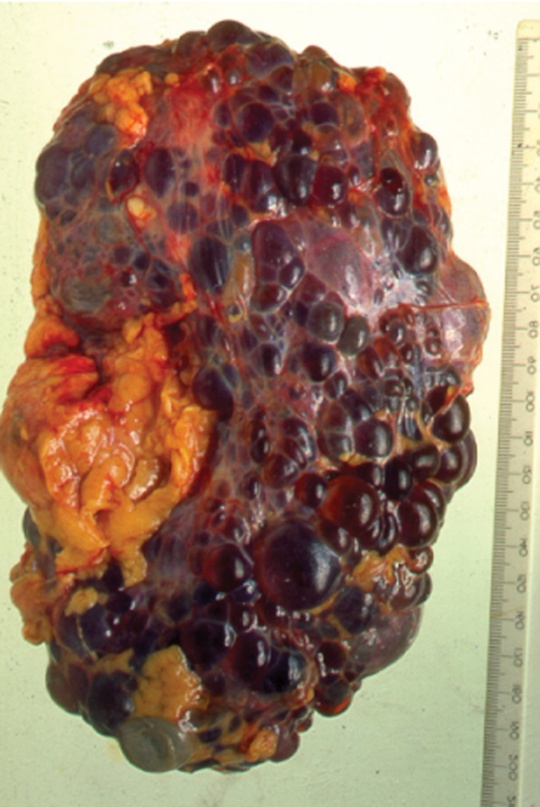 Developmental Aspects
Most elderly people have abnormal kidneys histologically
 
nephrons _
tubule cells less efficient

GFR ½ that of young adult by age 80
atherosclerosis of _

Bladder shrinks; loss of bladder tone 
 
Needing to get up during night/sleep to urinate
incontinence